Camera/Source Identification
By: Majd Farah & Kiran Kabaso
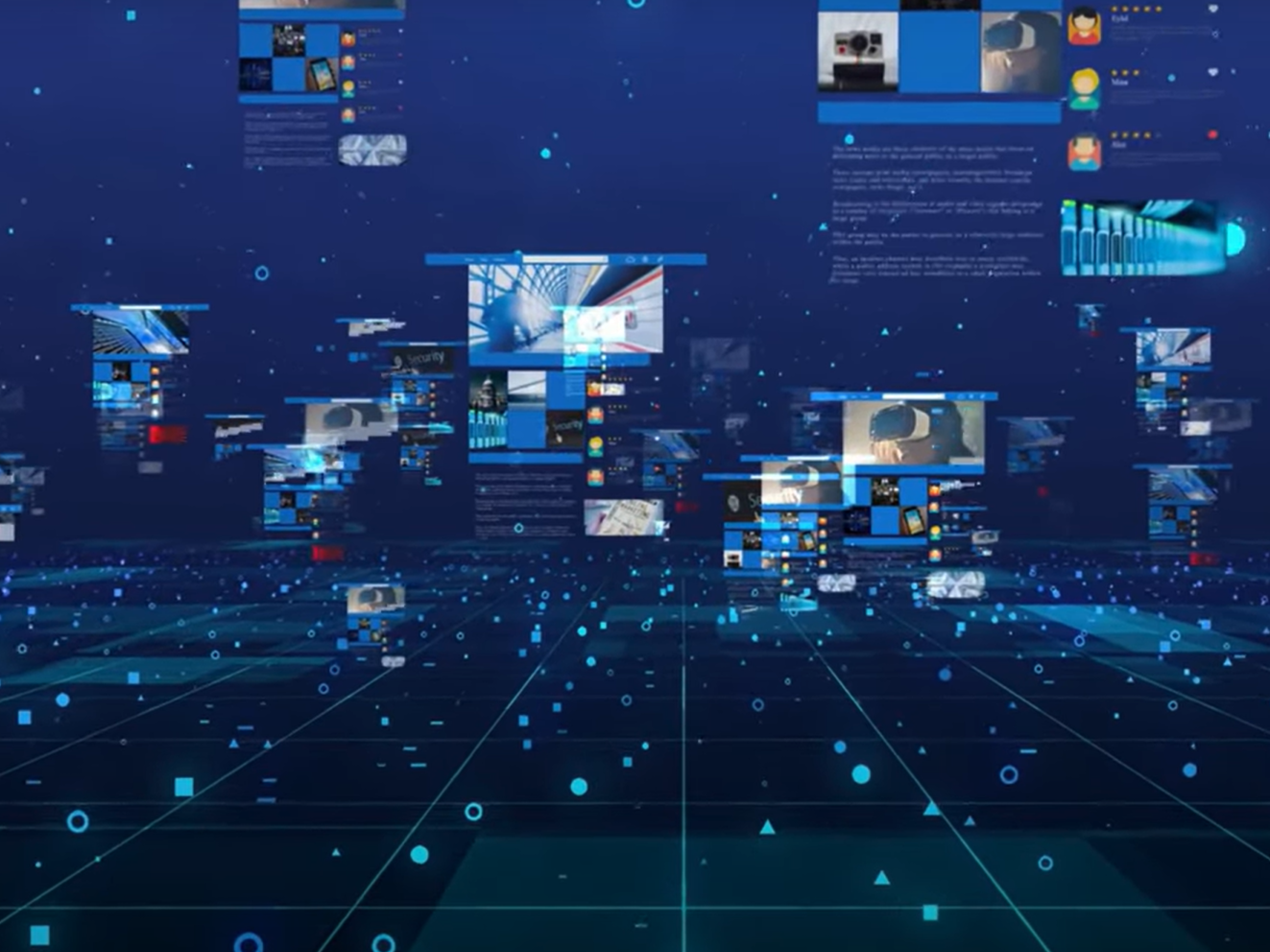 Motivation
Can we trace back the origin of an image?
Can we reveal the authors of illicit material?
Which camera acquired the image?
[Speaker Notes: אותנטיות התמונה]
Agenda
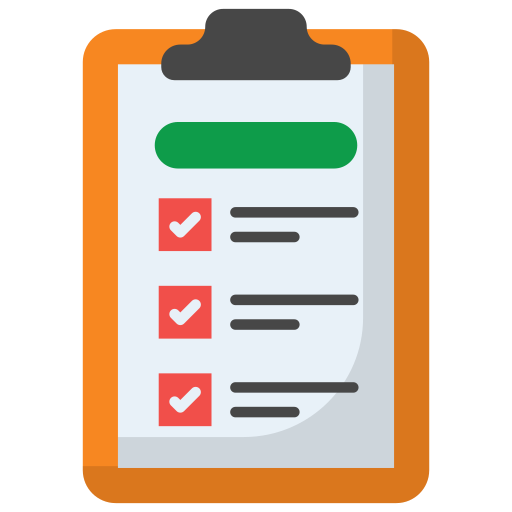 Introduction to the Camera/Source Identification problem
Introducing two methods to solve the problem
Examining how Deep Learning method improves the process
Test results
Summary
[Speaker Notes: בדיקת ראיות.photographic evidence. פתיחת תיקים ישנים, למי יש זכויות יוצרים על התמונה?]
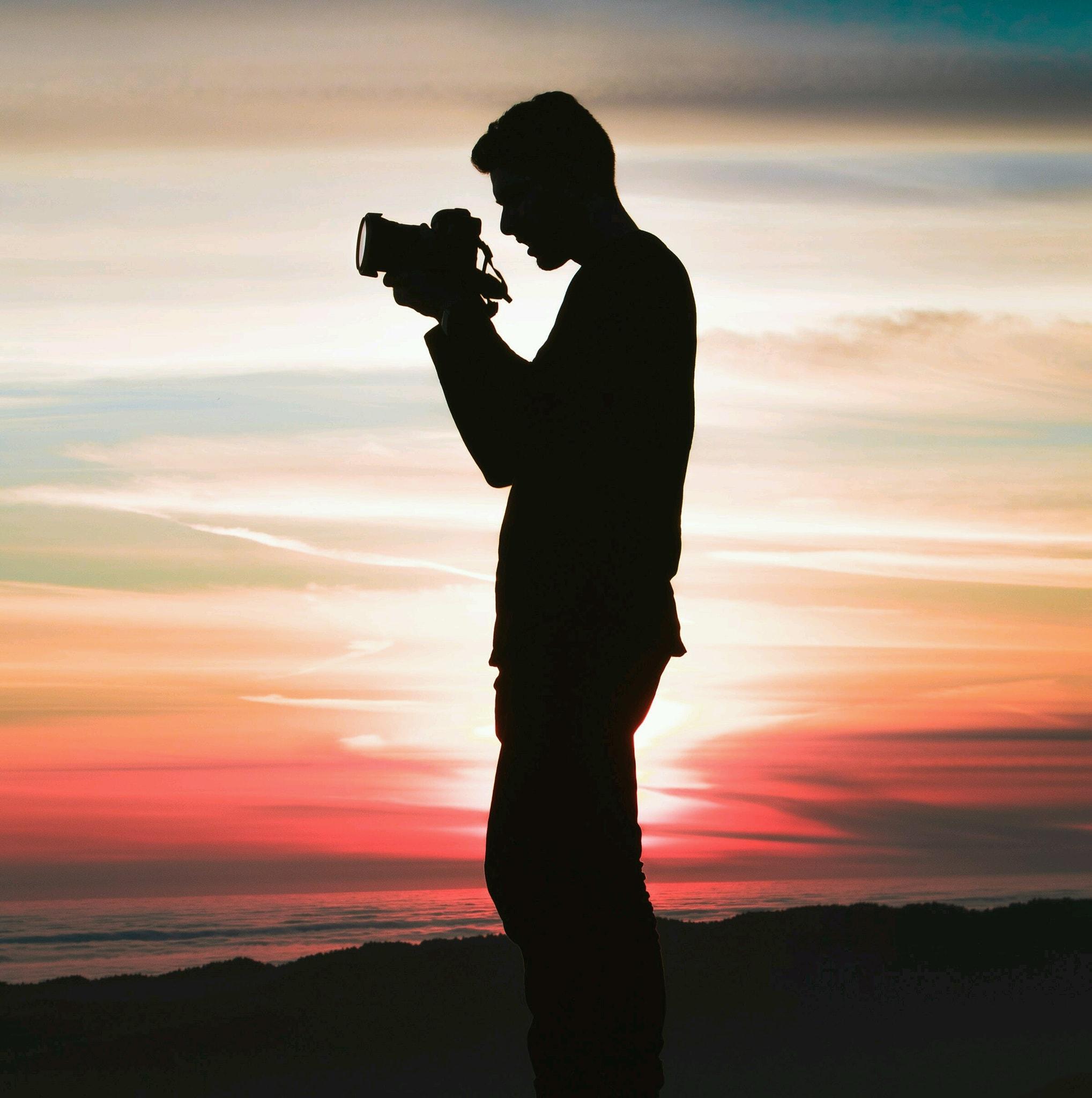 Why is it important?
Police/Law enforcement investigations

Fast growing image forgery in social media

Copyrights!
[Speaker Notes: בדיקת ראיות.photographic evidence. פתיחת תיקים ישנים, למי יש זכויות יוצרים על התמונה?]
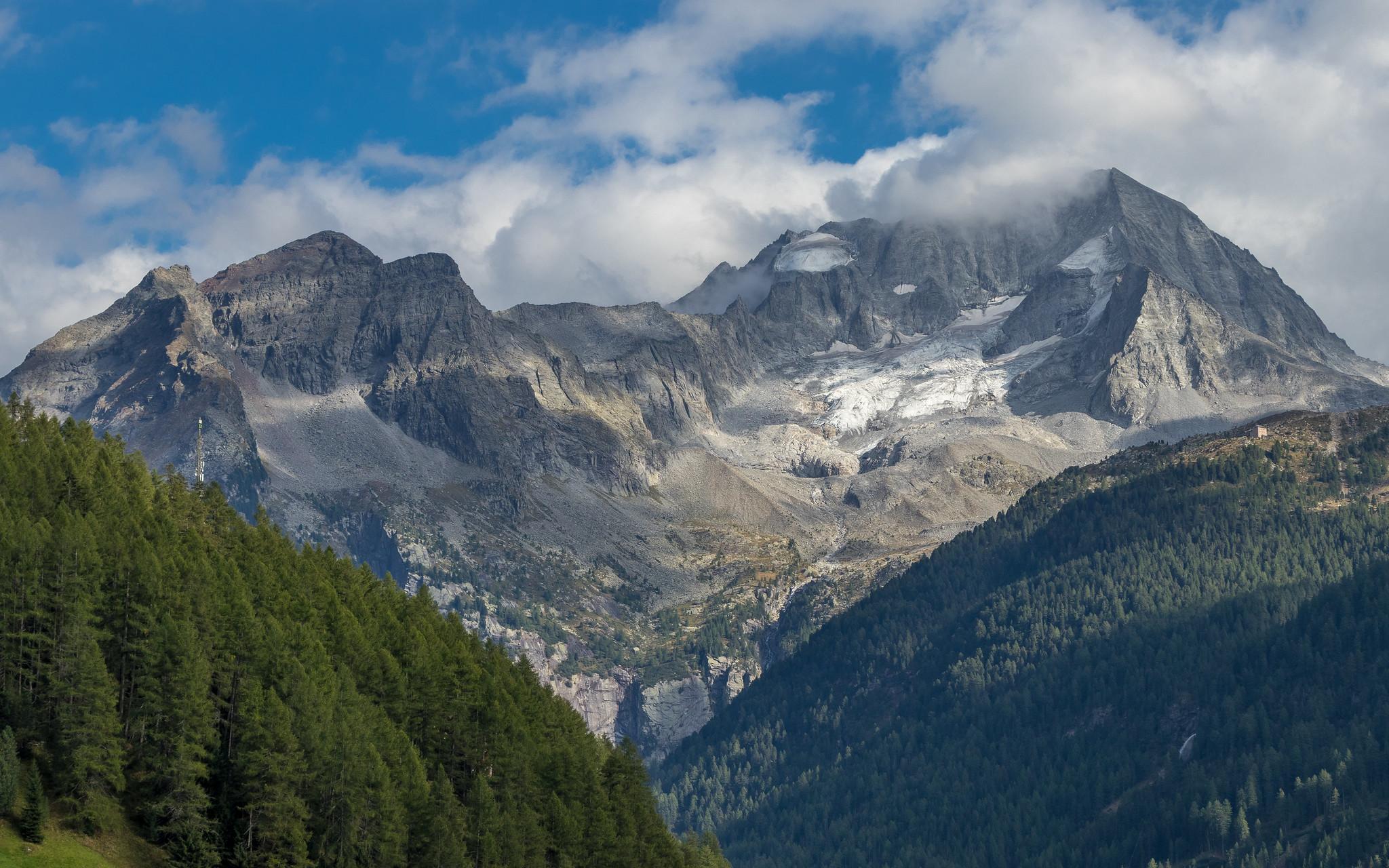 Quiztime
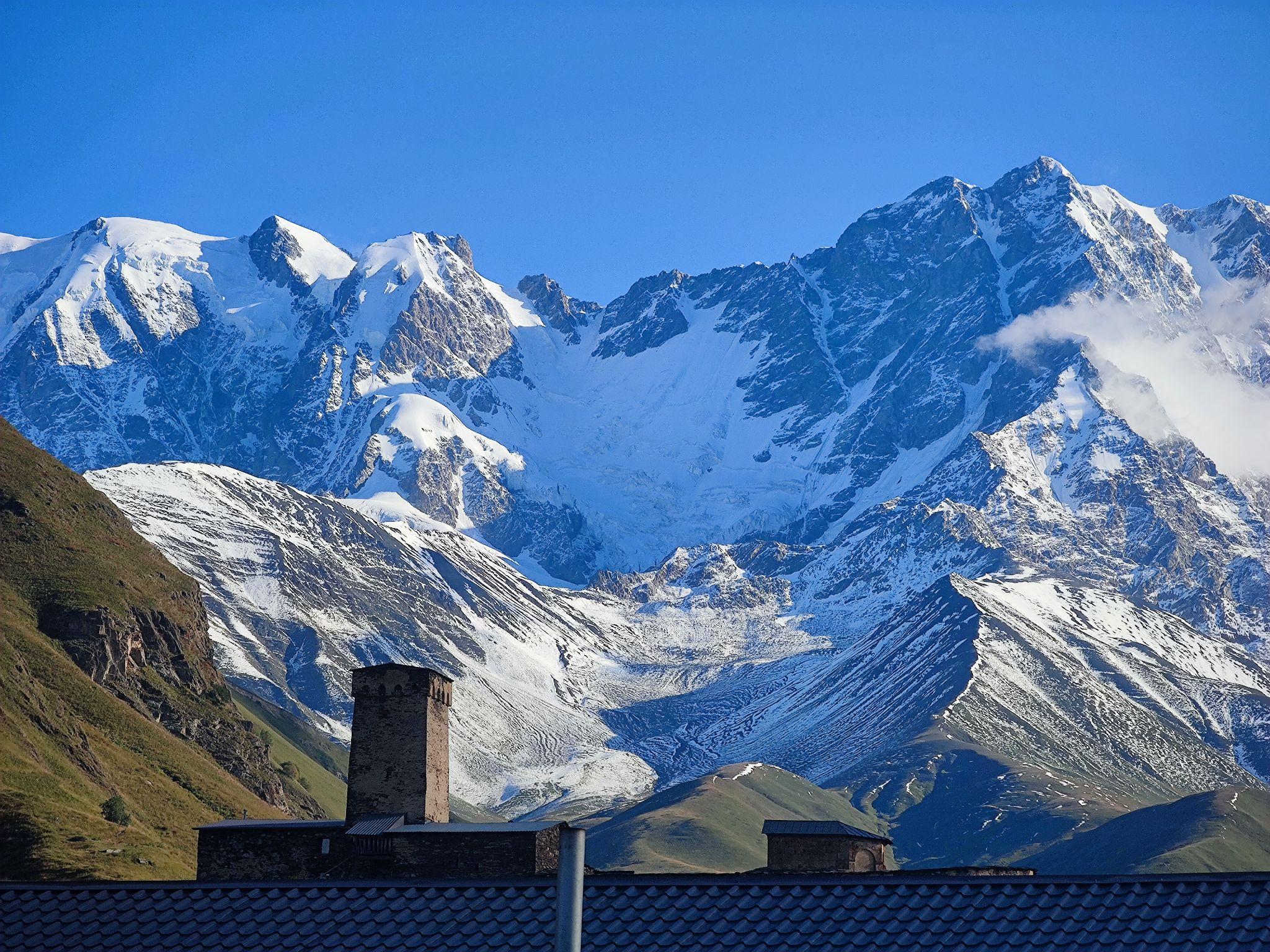 Digital Camera
or
SmartphoneCamera
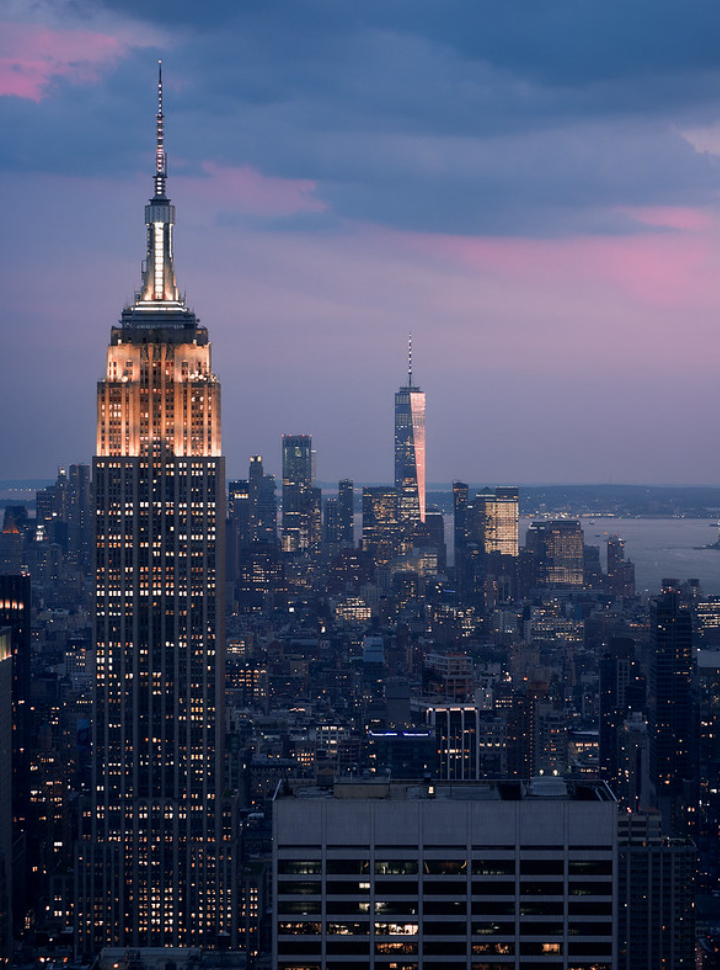 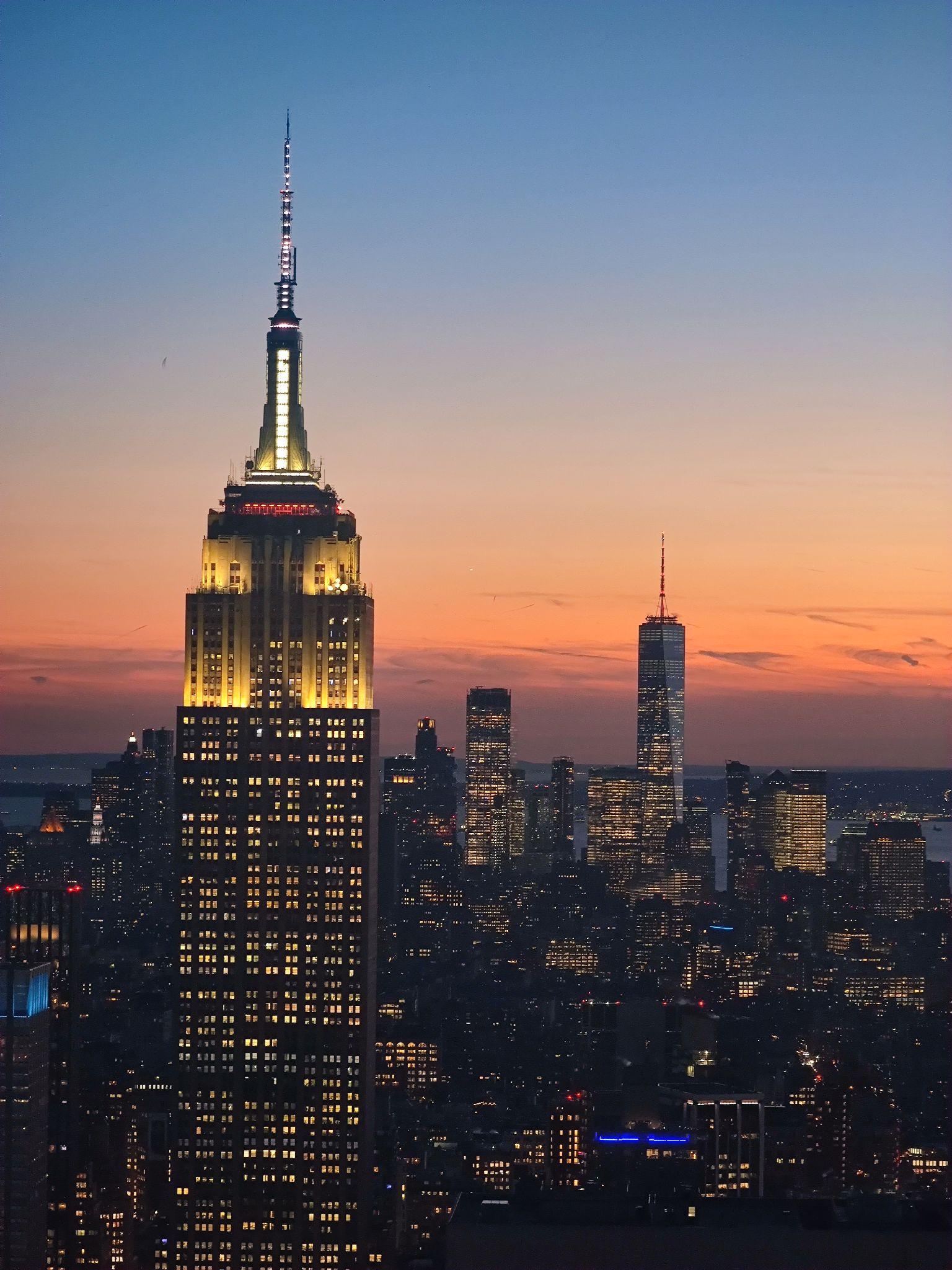 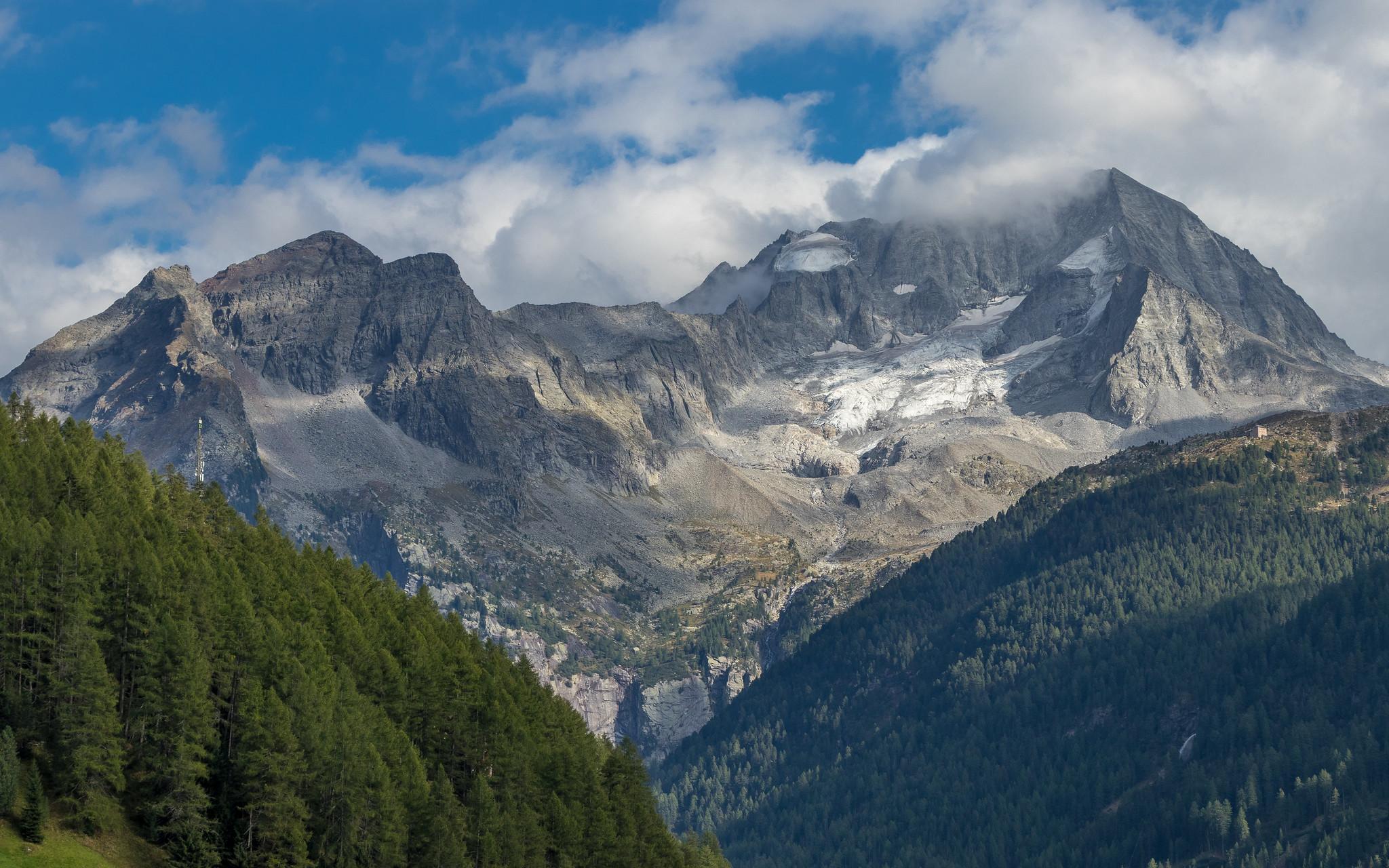 Xiaomi mi 11 ultra
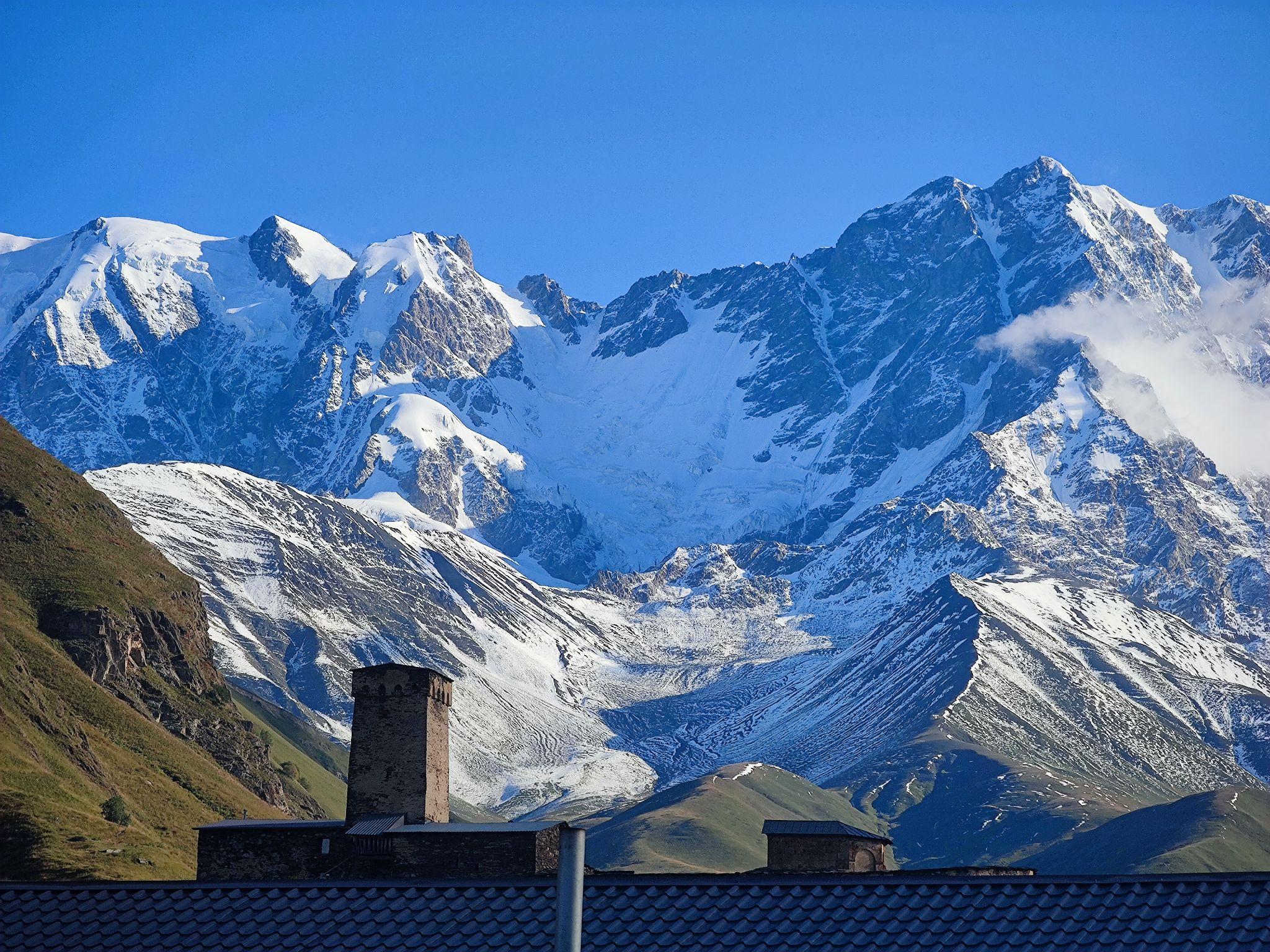 Canon EOS 80D
Olympus OM-D E-M1
Xiaomi mi 11 ultra
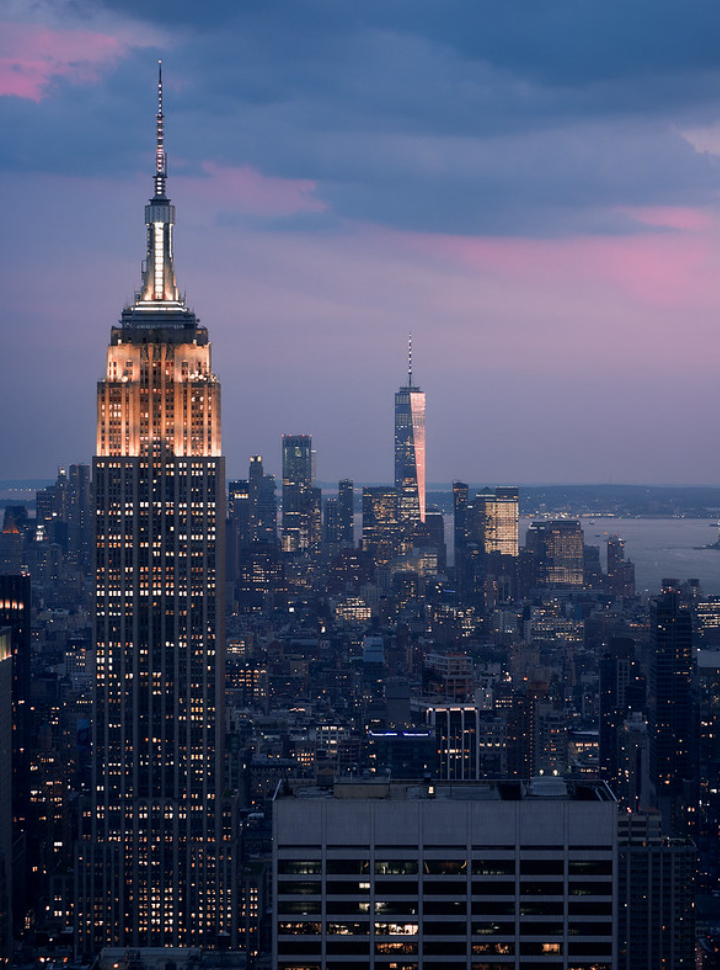 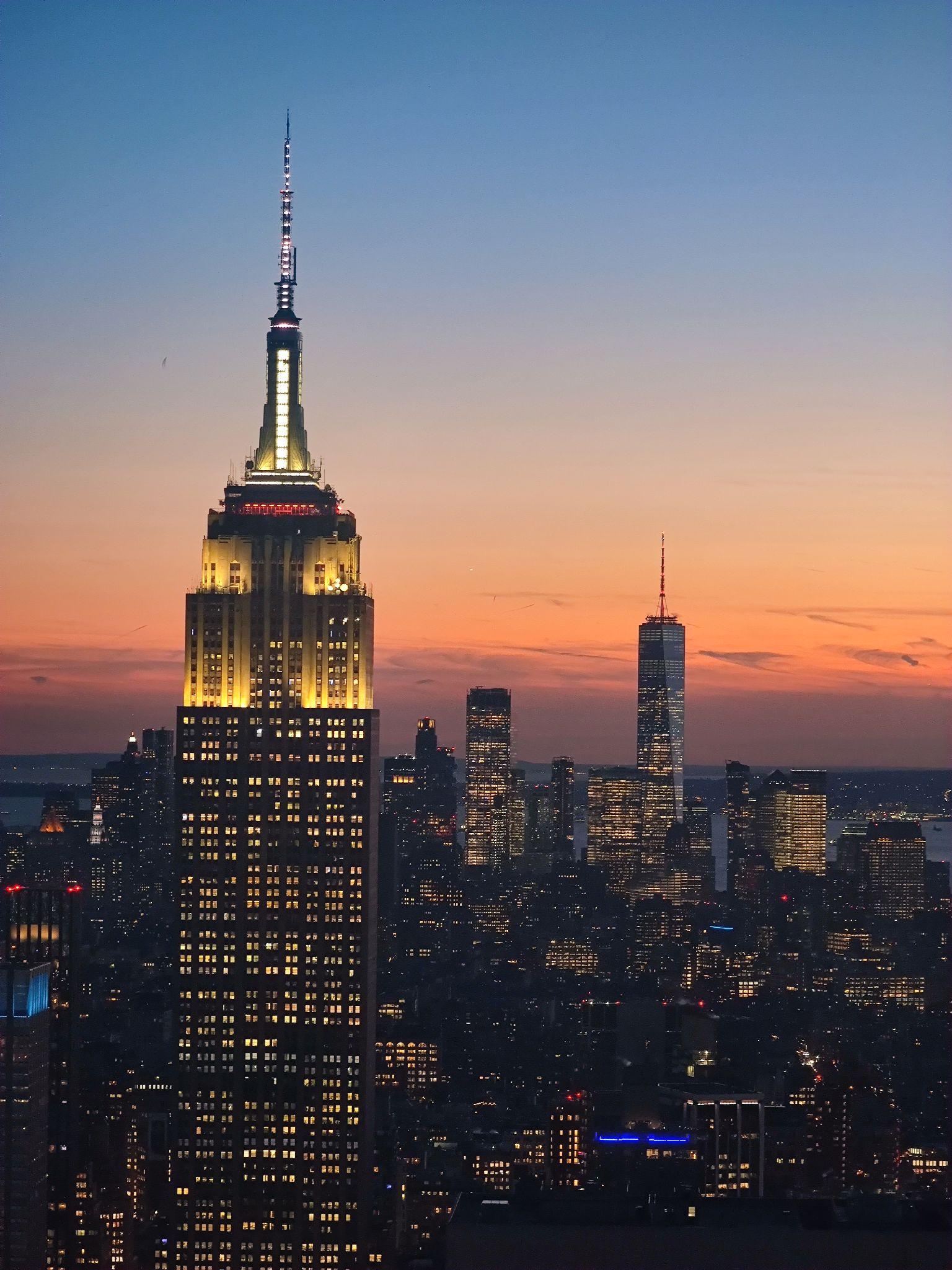 [Speaker Notes: אם קשה לנו לזהות אפילו בין טלפון למצלמה מקצועית אז דמיינו כמה זה קשה לזהות בין כל סוגי המצלמות בעולם]
Approaches:
Camera characteristics:
Defective pixel locations
Noise level
Image format
Problem: Original acquiring camera needed.
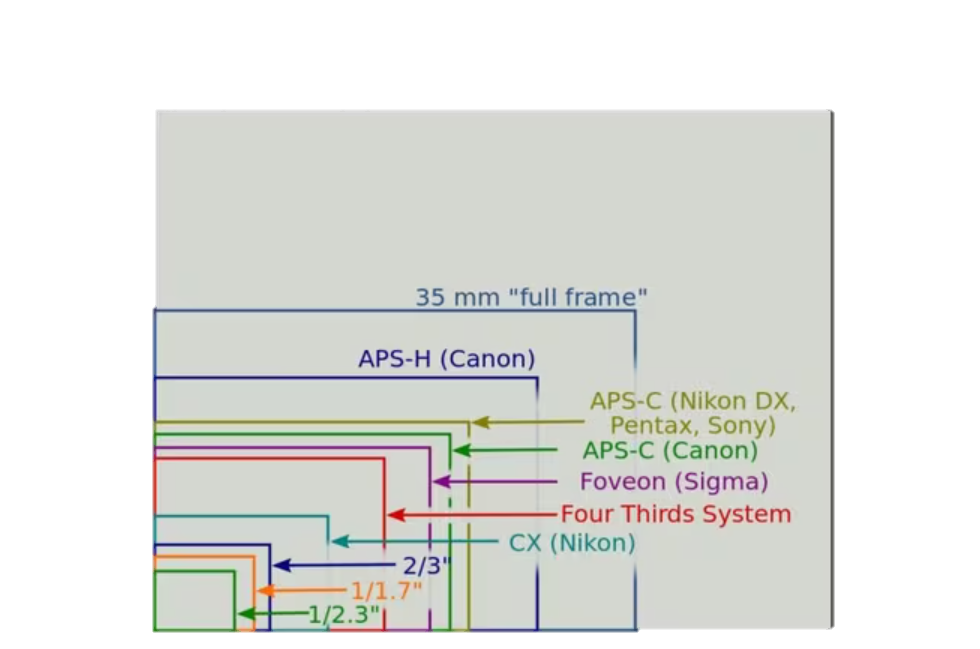 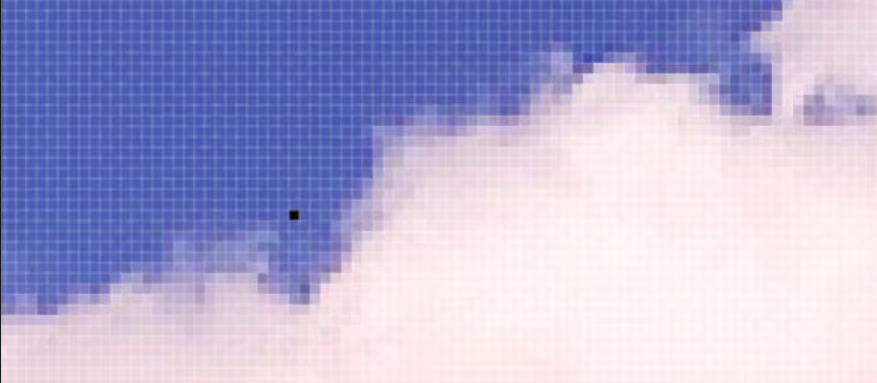 [Speaker Notes: מאפייני המצלמה, פגמים בפיקסלים]
Source/Camera Model Identification Using SVM Classification And Image Features
How digital cameras differ?
CFA configuration and the demosaicing algorithm

Camera’s Post Processing.
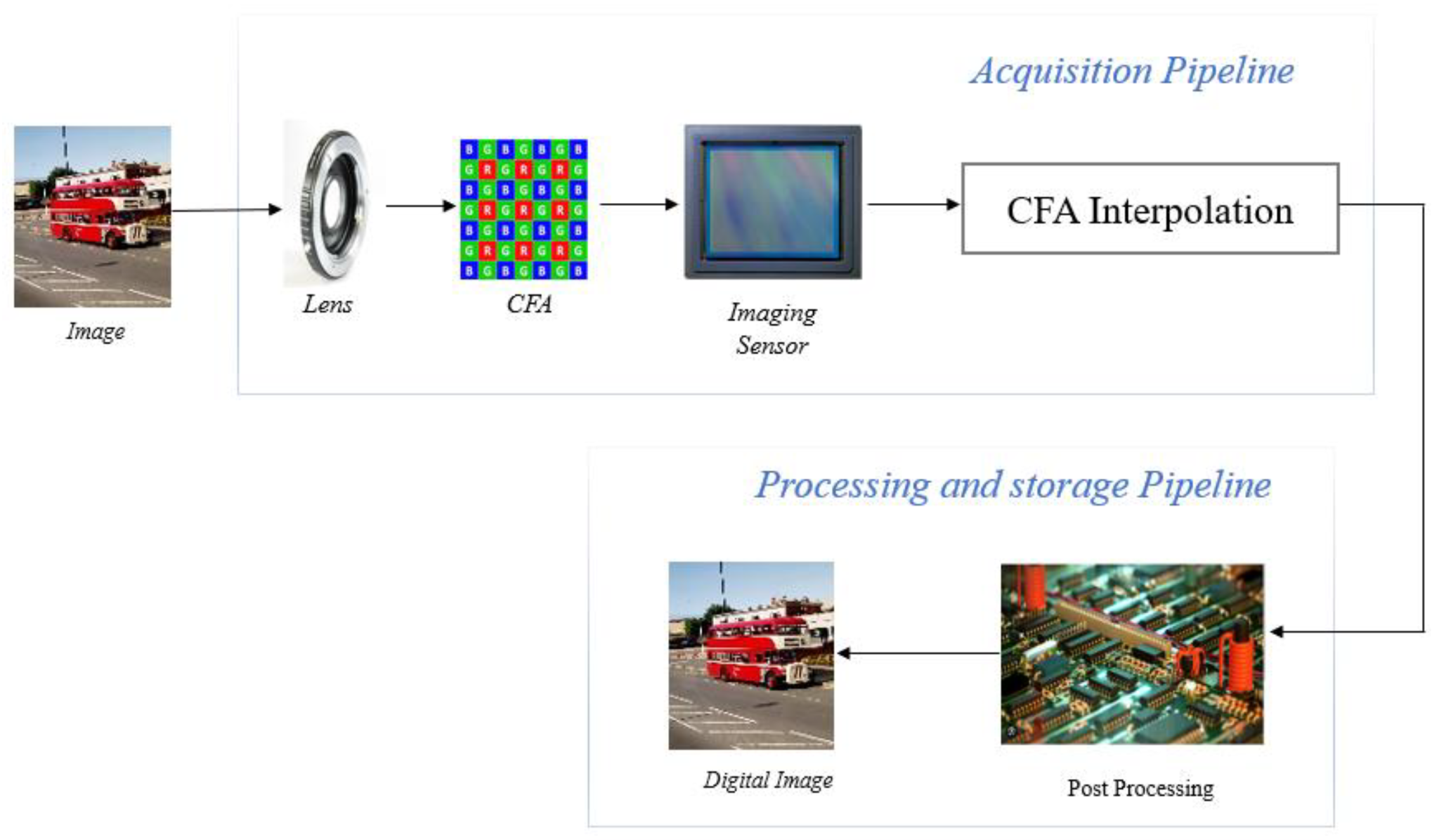 [Speaker Notes: מה ייחודי לכל מצלמה? שאלה לקהל]
Camera Image Processing
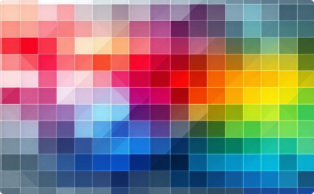 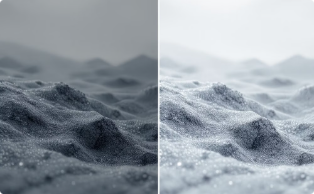 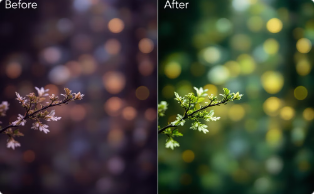 Color Processing
Color Interpolation
Gamma Correction
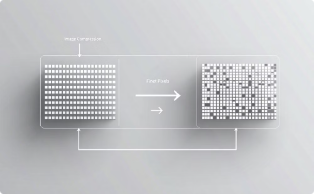 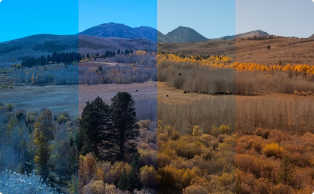 White Point Correction
Compression
[Speaker Notes: Color interpolation fills in missing color intensities using neighboring pixels.

Gamma correction adjusts the brightness and contrast of the image.

Color processing makes images visually appealing.

neutralizes any color casts caused by the lighting conditions.

reduces file size while minimising information loss.]
Color Interpolation
Constructs full-color image
Fills in CFA missing color values
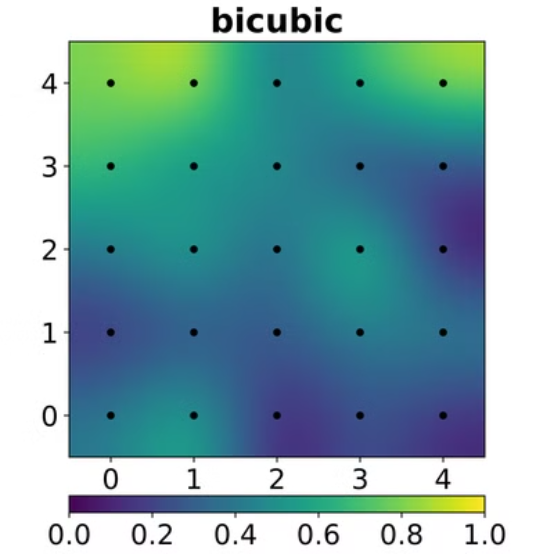 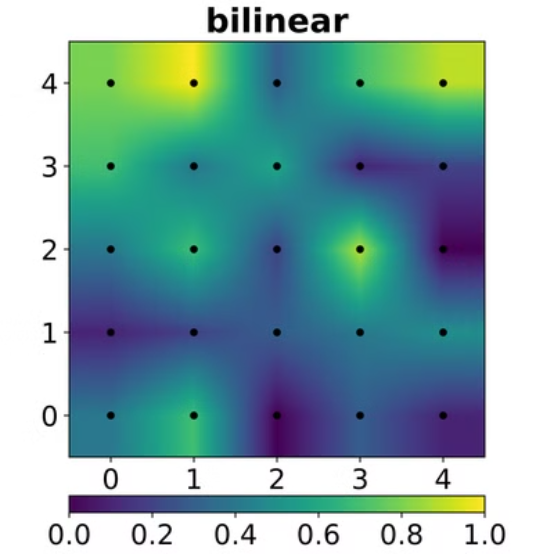 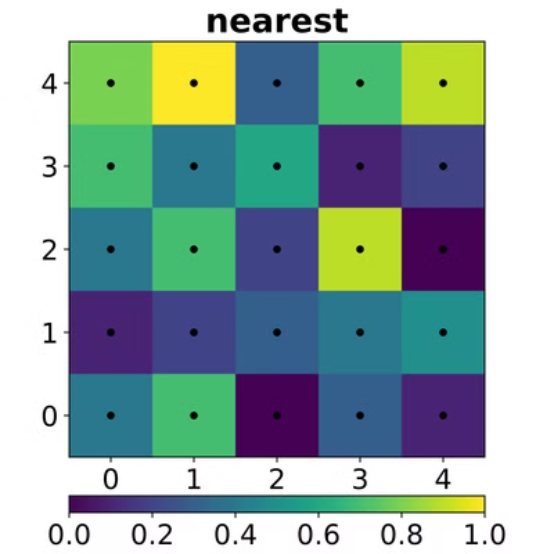 [Speaker Notes: Color Interpolation - Fills in missing color values at each pixel in an image captured through a CFA.
Different Color Interpolation algorithms have different intensity distribution around the pixels.]
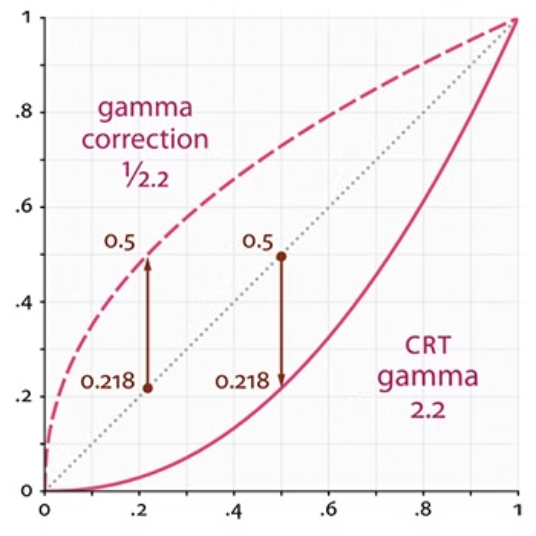 Gamma Correction
Adjusts the brightness and contrast.
Compensates for the nonlinear response of human vision to light intensity.
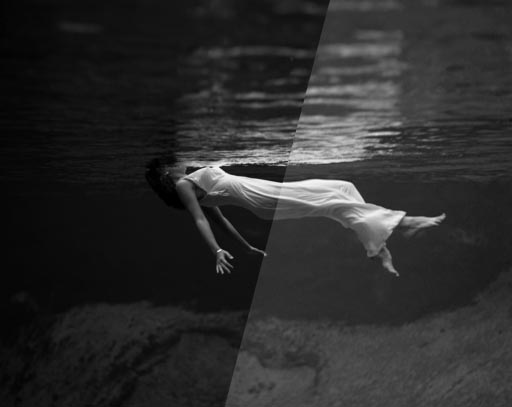 [Speaker Notes: Gamma Correction - Adjusts brightness and contrast to account for the nonlinear response of human vision.]
Color Processing
Modifies the appearance of an image by adjusting hue, saturation, tone, and other color properties.
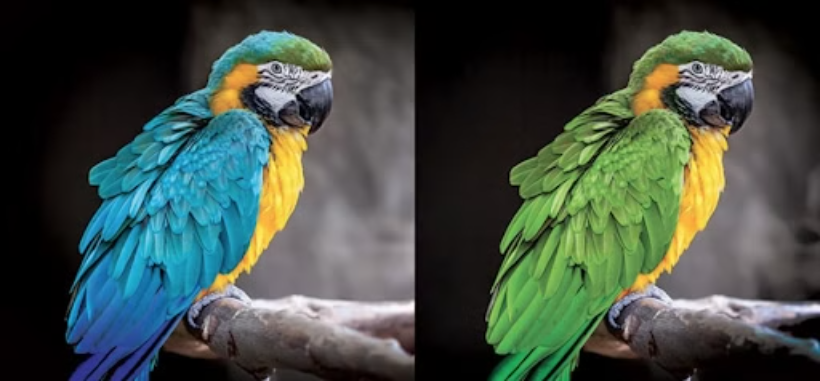 White Point Correction
Neutralizes color casts caused by different lighting conditions by scaling the RGB channels. 
Ensures that objects meant to appear white look truly white in the image.
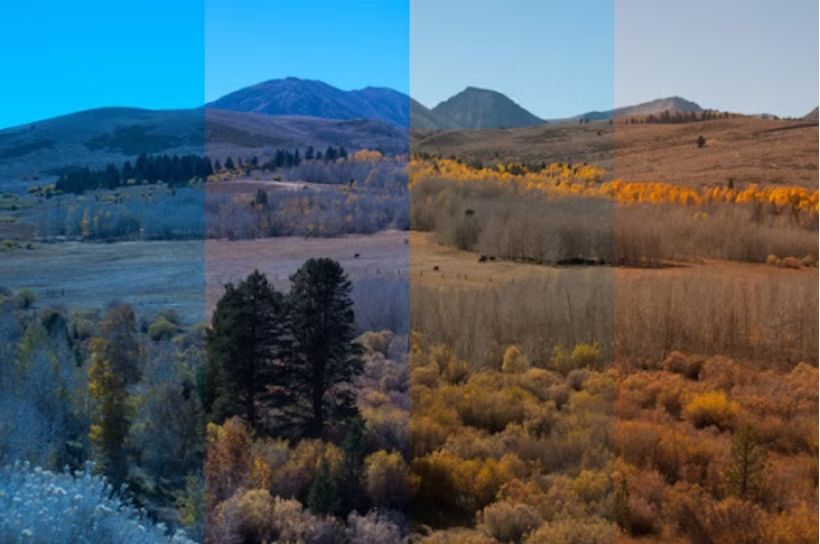 Image Compression Types
compression techniques
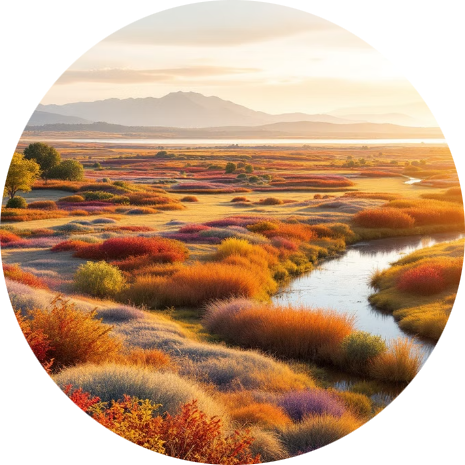 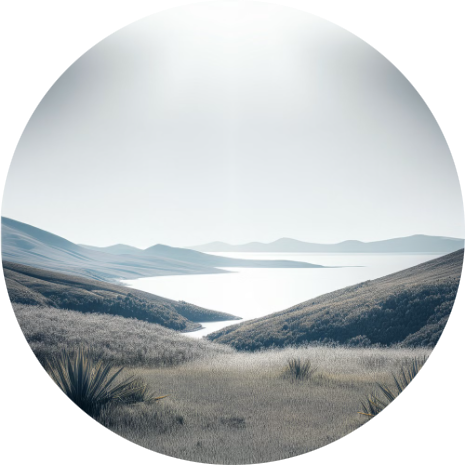 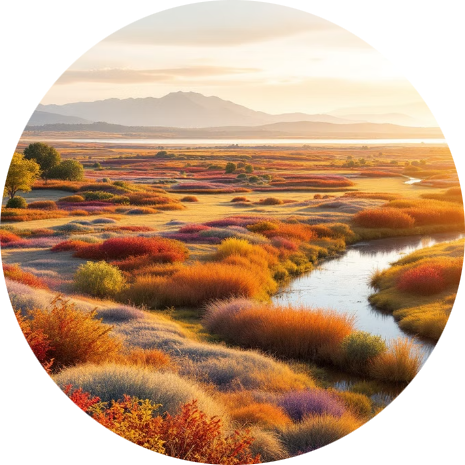 Uncompressed Original
Lossy Compression
Lossless Compression
Reduces file size by removing high frequency data.
Preserves image quality while reducing file size.
containing all original data and detail.
SVM Classification
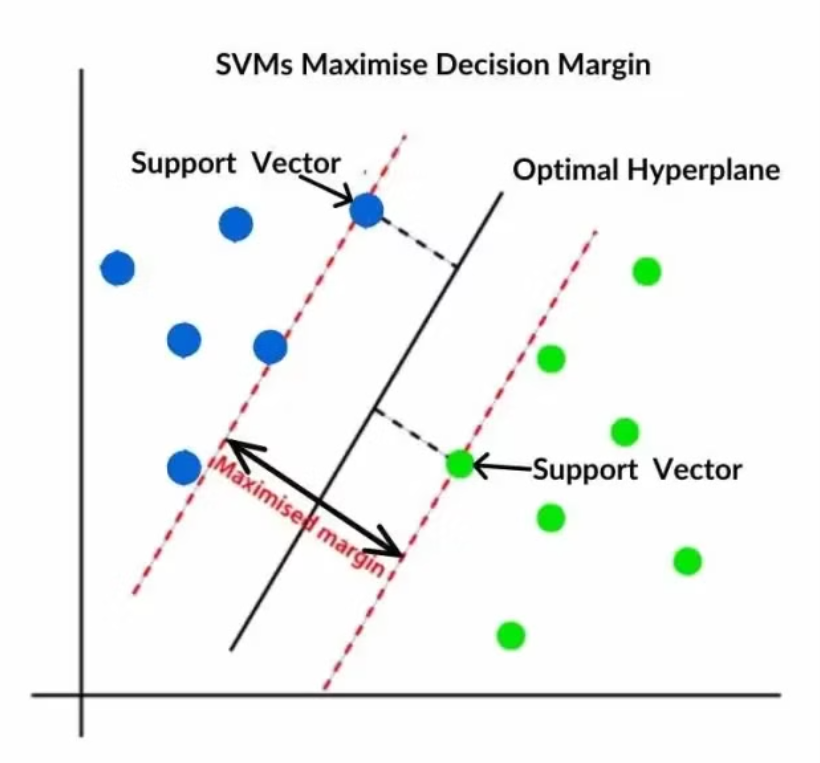 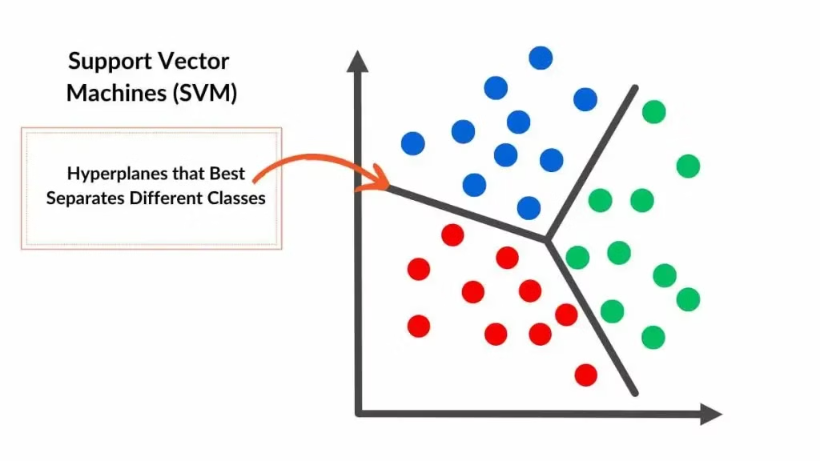 Feature Extraction for Camera Identification
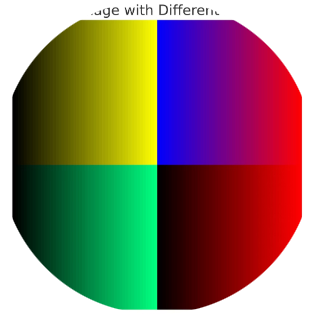 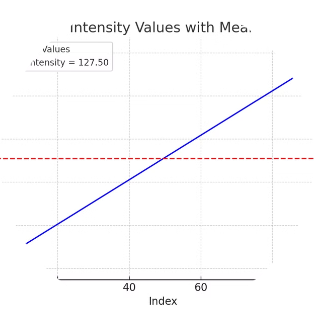 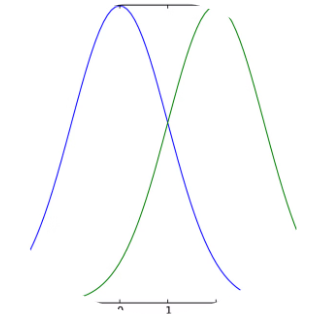 Average Pixel intensity
RGB Pairs Correlation
Neighbor Distribution Center of Mass
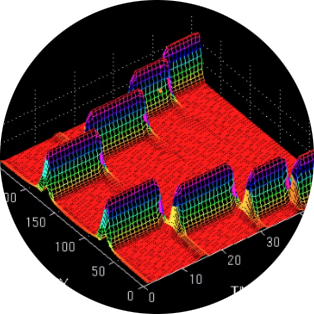 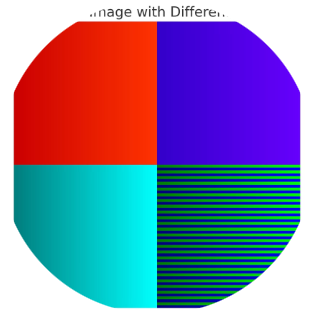 Wavelet Domain Statistics
RGB Pairs Energy Ratio
Average Pixel Intensity
Measures the mean value of the three RGB channels.
If the intensities had been changed in a way that did not preserve the mean, this feature will be affected.
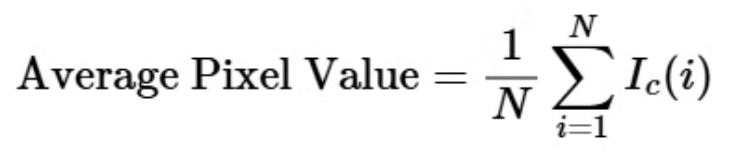 I_c(i) = Intensity of pixel, i in channel c (R, G, or B)
N = Total number of pixels in the image || c = Color channel
RGB Pairs Correlation
Evaluates the correlation between different color channels (RG, RB, GB).
Captures how the relationships between channels vary based on the camera’s processing pipeline.
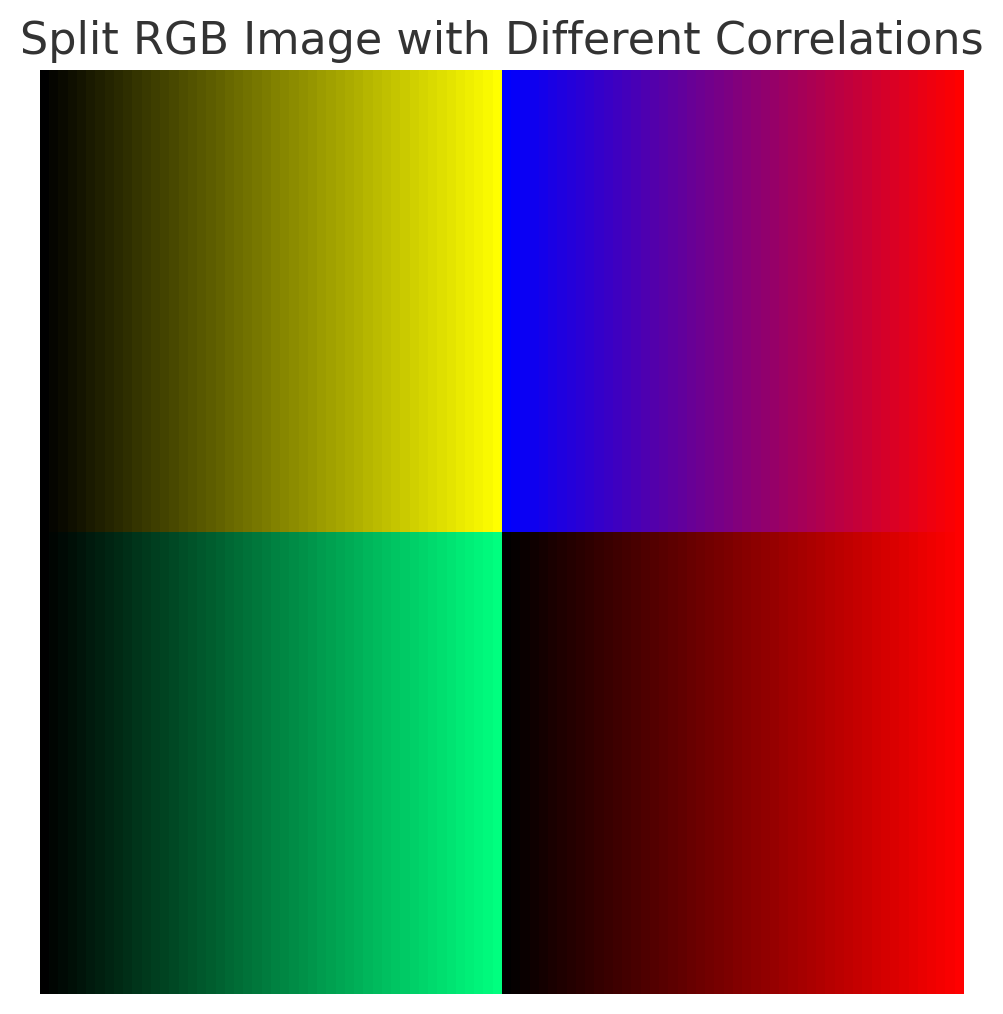 Neighbor Distribution Center of Mass
sensitive to local intensity variations
sensitive to intensity scaling and shifting.
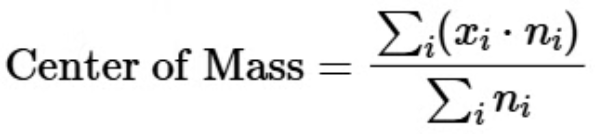 xᵢ: Intensity value.
nᵢ: Number of neighbors with intensity xᵢ.
Wavelet Domain Statistics - LH,HL,HH Mean
Wavelet transforms decompose an image into different frequency bands, We then take their magnitude mean.
Measure localised intensity variations in the image.
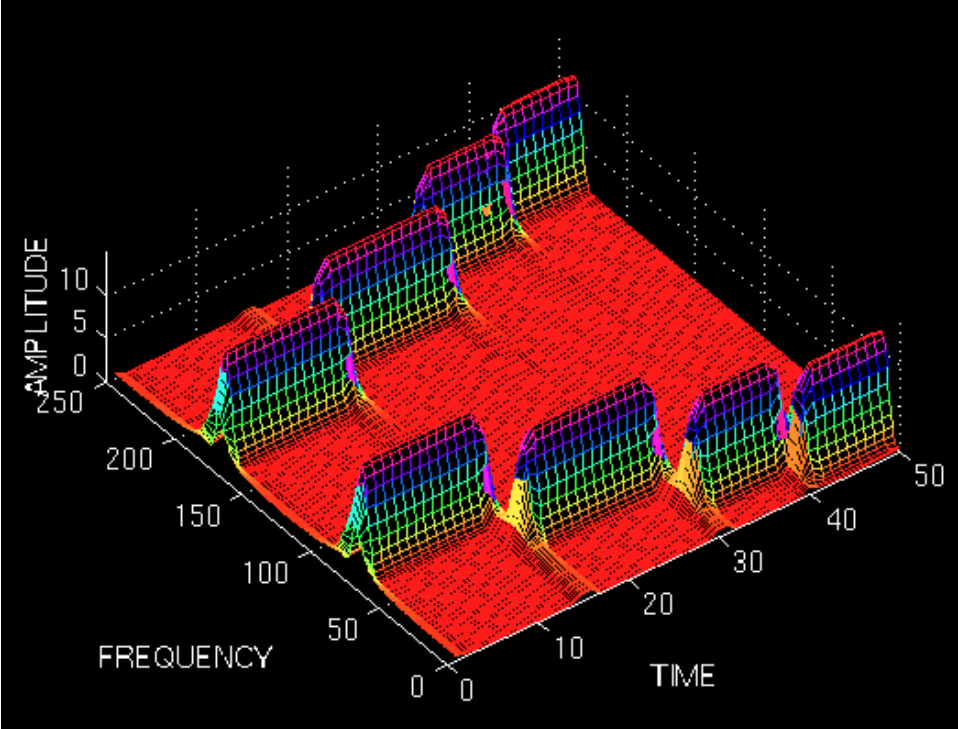 [Speaker Notes: So basically, the Wavelet Transform (WT) does not look at the entire row when calculating frequency but instead focuses on a smaller area around the pixel we are analyzing. It calculates how close the intensity variations in the neighborhood are to a certain frequency band.
It does so by using a wavelet function on the entire row. The function ignores pixels that are not in the neighborhood and is centered on the pixel we are analyzing. The function can be stretched or compressed according to the frequency band we want to analyze. The function calculates a magnitude, which is a measure of how close the variations in the neighborhood are to the oscillation of the frequency band.
אז בעצם, ה-Wavelet Transform (WT) לא בוחן את כל השורה כאשר הוא מחשב frequency, אלא מתמקד בשכונה מסביב לפיקסל אותו אנו מנתחים. הוא מחשב עד כמה השינויים בעוצמת האור בשכונה קרובים ל-frequency band מסוים.
הוא עושה זאת על ידי שימוש ב-wavelet על כל השורה. ה-wavelet מתעלם מפיקסלים שאינם בשכונה והוא מרוכז בפיקסל אותו אנו בוחנים.  ה-wavelet יכול להימתח או להתכווץ בהתאם ל-frequency band אותו אנו רוצים לנתח. ה-wavelet מחשב magnitude שהיא מדד למידת הקרבה בין השינויים בשכונה לבין התנודה של ה-frequency band המסוים.
זה נותן לנו מידע עבור כל פיקסל מה הfrequency של שינוי הבהירות בשכונה שלו]
RGB Pairs Energy Ratio
Measures the energy distribution among the RGB channels.
Ratios include ERG=EG/ER, ERB=EB/ER, EGB=EB/EG.
Sensitive to changes from white point correction and gamma correction.
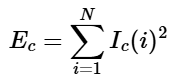 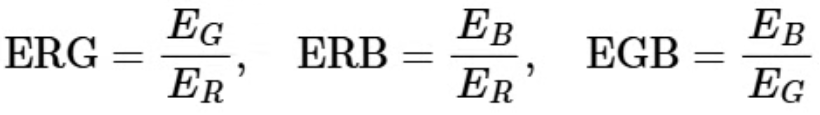 Ic​(i): Intensity of pixel iii in channel ccc.
N: Total number of pixels in the image.
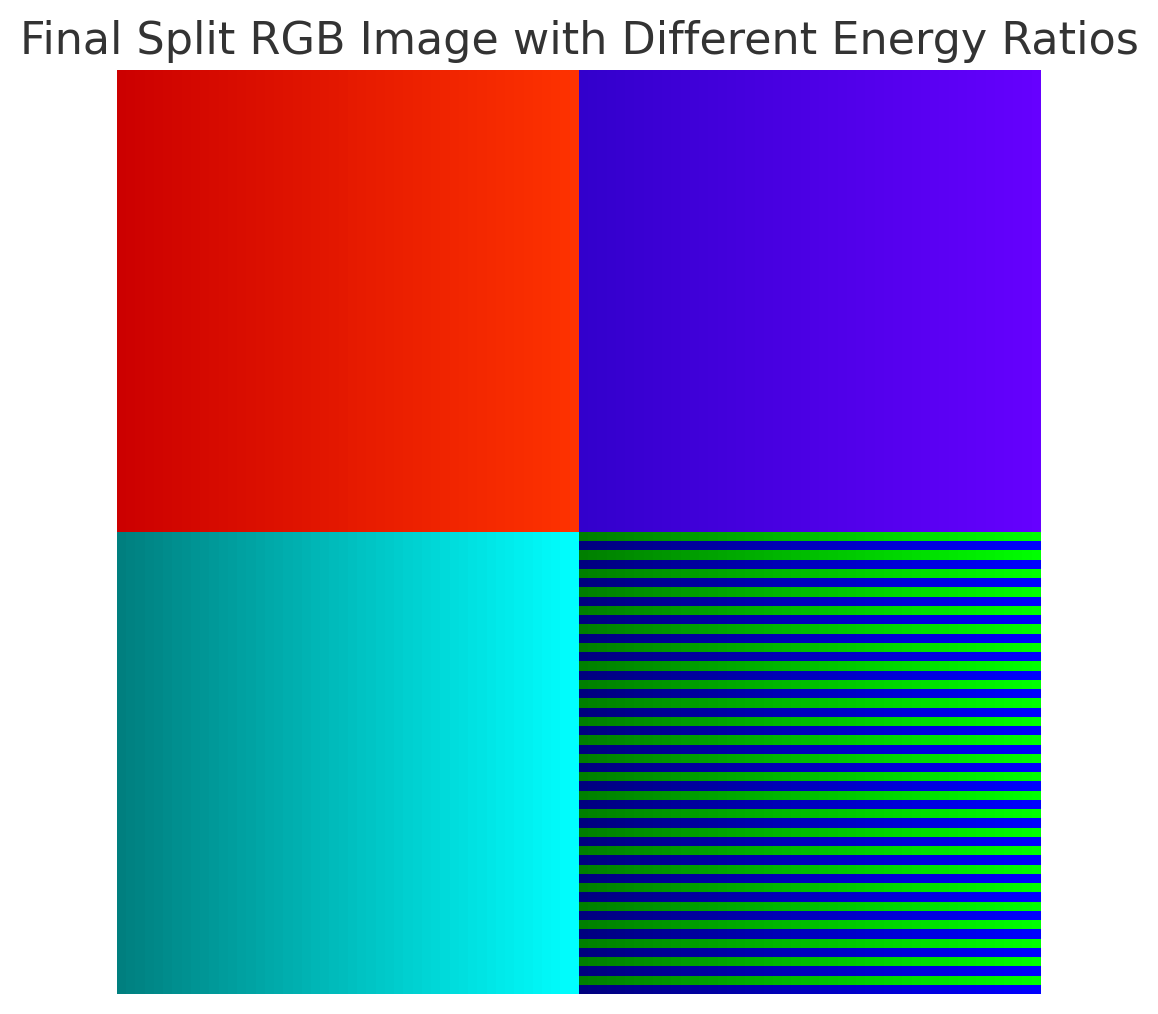 Features Related To Color Interpolation
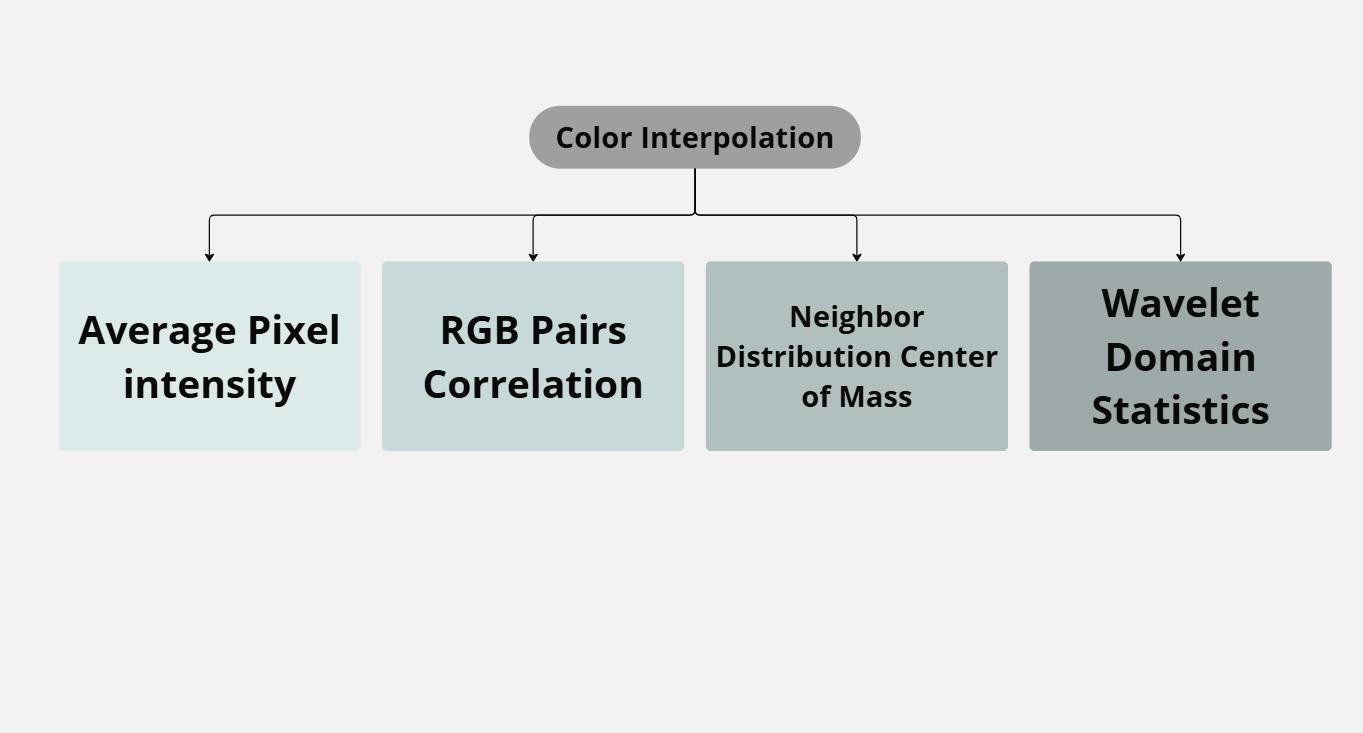 [Speaker Notes: Average Pixel Value: CFA interpolation changes the intensity distribution of the pixels and therefore affects the Average Pixel Value.
RGB Pairs Correlation: Different interpolation algorithms (e.g., bilinear, bicubic, or gradient-based) create unique patterns in channel correlations.
Neighbor Distribution Center of Mass: This feature is sensitive to local intensity variations and will differ based on the interpolation algorithm.
Wavelet Domain Statistics: color interpolation changes the local intensity distribution which changes the rate of change of intensity in the neighborhood of each pixel.Since the Wavelet Transform (WT) focuses on these local intensity changes, this will affect the mean of the magnitude.]
Features Related To Gamma Correction
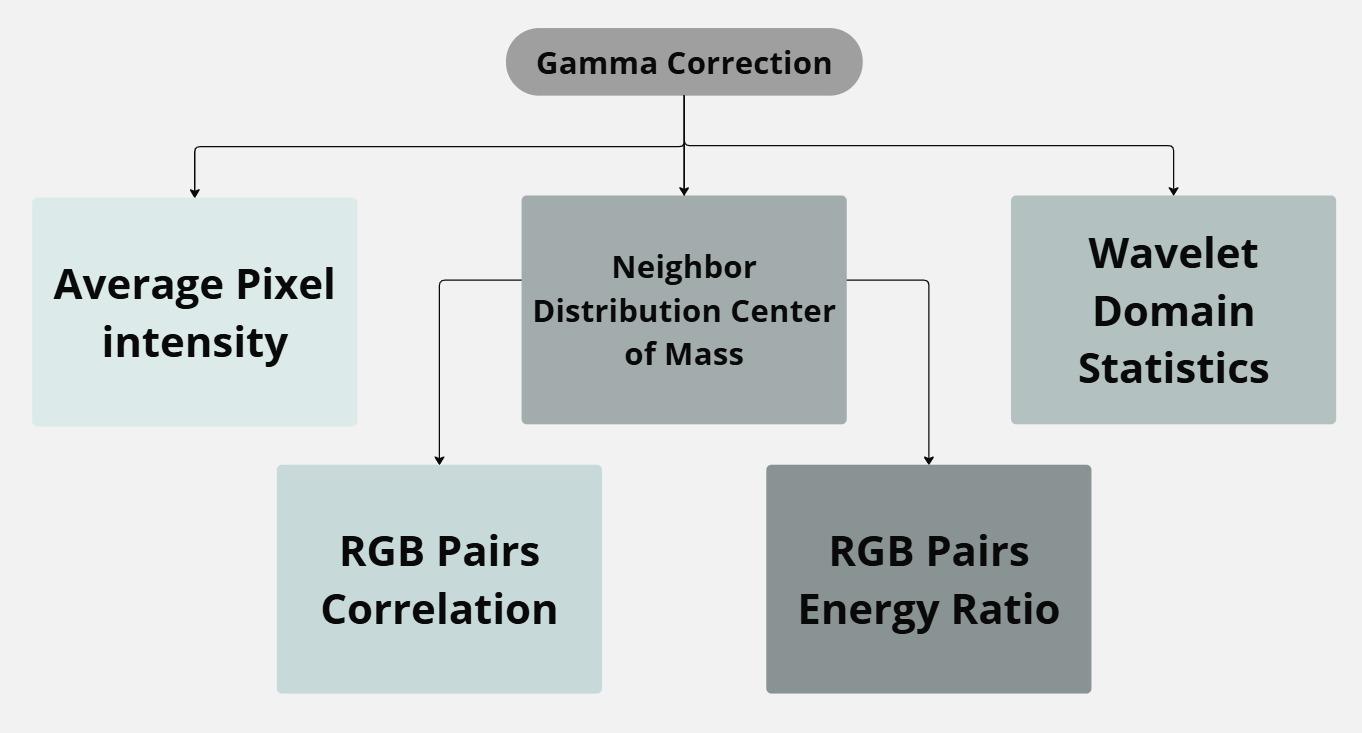 [Speaker Notes: Average Pixel Value: Gamma correction performs over-brightening or darkening, significantly changing the average pixel value in each RGB channel.
RGB Pairs Correlation: Gamma correction adjusts brightness and contrast through a nonlinear transformation, altering the correlation between channels.
Neighbor Distribution Center of Mass: Depending on the gamma correction strength, low-intensity pixels transform more than high-intensity pixels, reducing neighbors at a ±1 intensity difference.
RGB Pairs Energy Ratio: Gamma correction scales intensities, affecting this ratio as it depends on the sum of squared intensities.
Wavelet Domain Statistics:  Gamma correction affects each intensity value non-linearly, meaning the adjustment depends on the original intensity. This non-linear adjustment changes the rate of change of intensities between neighboring pixels, which in turn affects the Wavelet Transform (WT) coefficients and, consequently, the Wavelet Domain statistics.]
Features Related To Color Processing
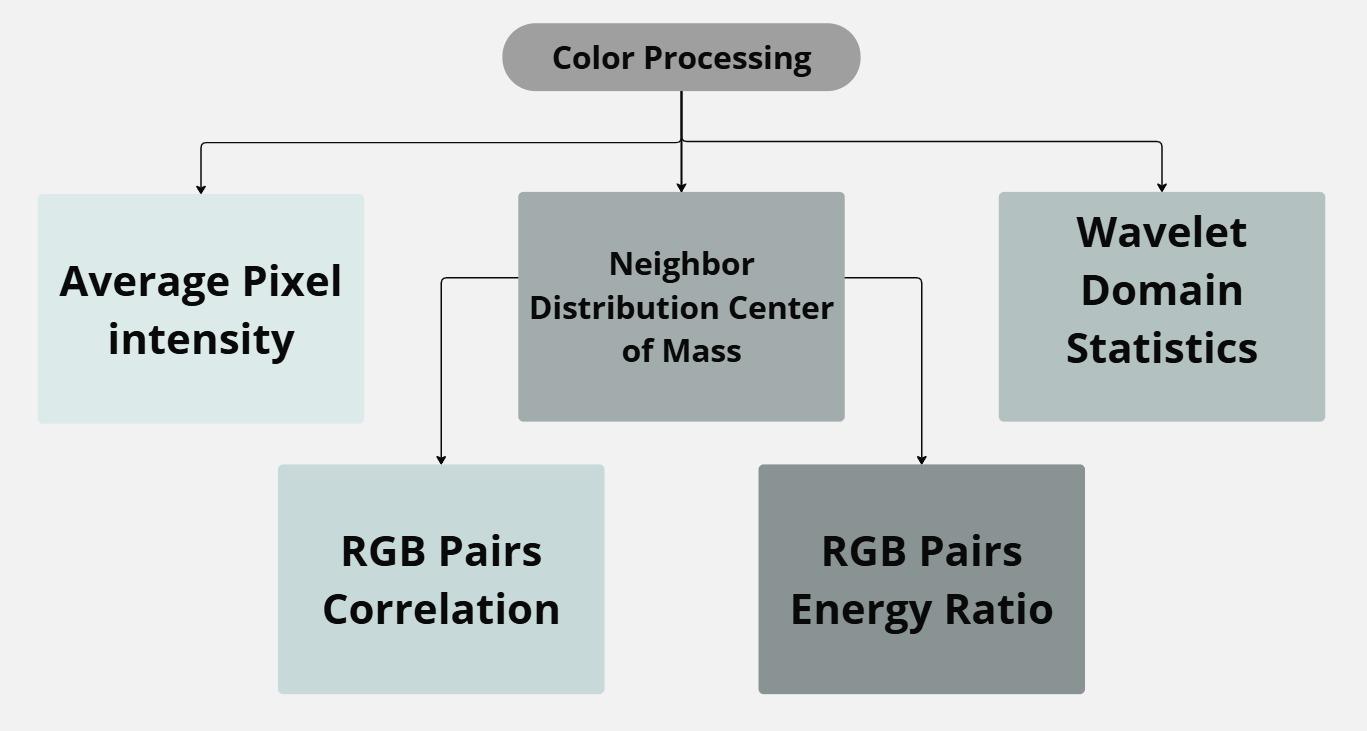 [Speaker Notes: Average Pixel Value: Reflects adjustments made during color processing.
RGB Pairs Correlation: Changes in hue, saturation, tone, and other properties alter intensities differently for each channel changing channel correlations.
Neighbor Distribution Center of Mass: Local intensity adjustments affect this feature.
RGB Pairs Energy Ratio: Reflects how the RGB channels are modified relative to one another during processing.
Wavelet Domain Statistics: any color processing that affects the local intensity distribution.]
Features Related To White Point Correction
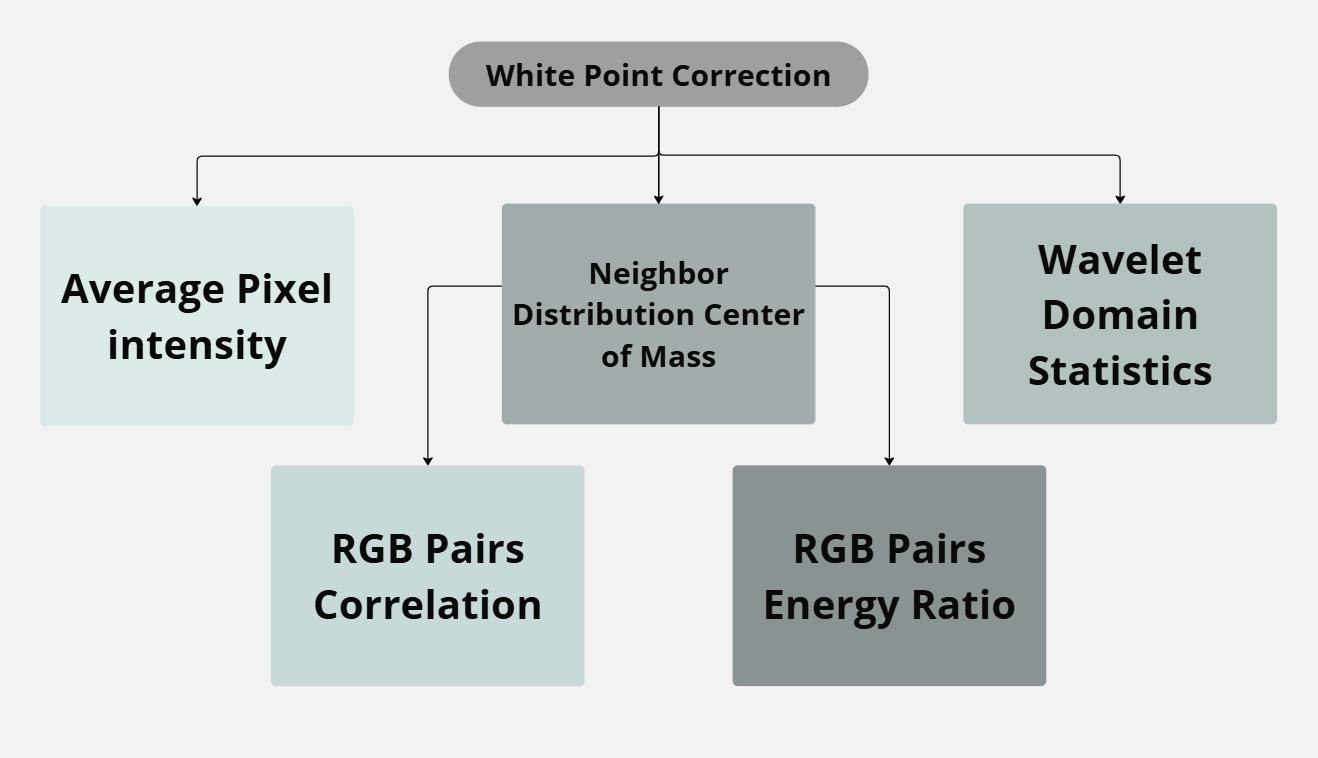 [Speaker Notes: Average Pixel Value: Scales RGB channels to neutralize color casts, directly affecting each channel's average pixel value.
RGB Pairs Correlation: Scaling RGB channels alters inter-channel correlations.
Neighbor Distribution Center of Mass: White Point Correction scales the color channels, which may cause neighbors that were ±1 intensity difference from each other to drift further, thus modifying this feature.
RGB Pairs Energy Ratio: Independent scaling of RGB channels affects this ratio.
Wavelet Domain Statistics: White Point Correction scales the color channels changing the local intensity distribution.]
Features Related To Compression
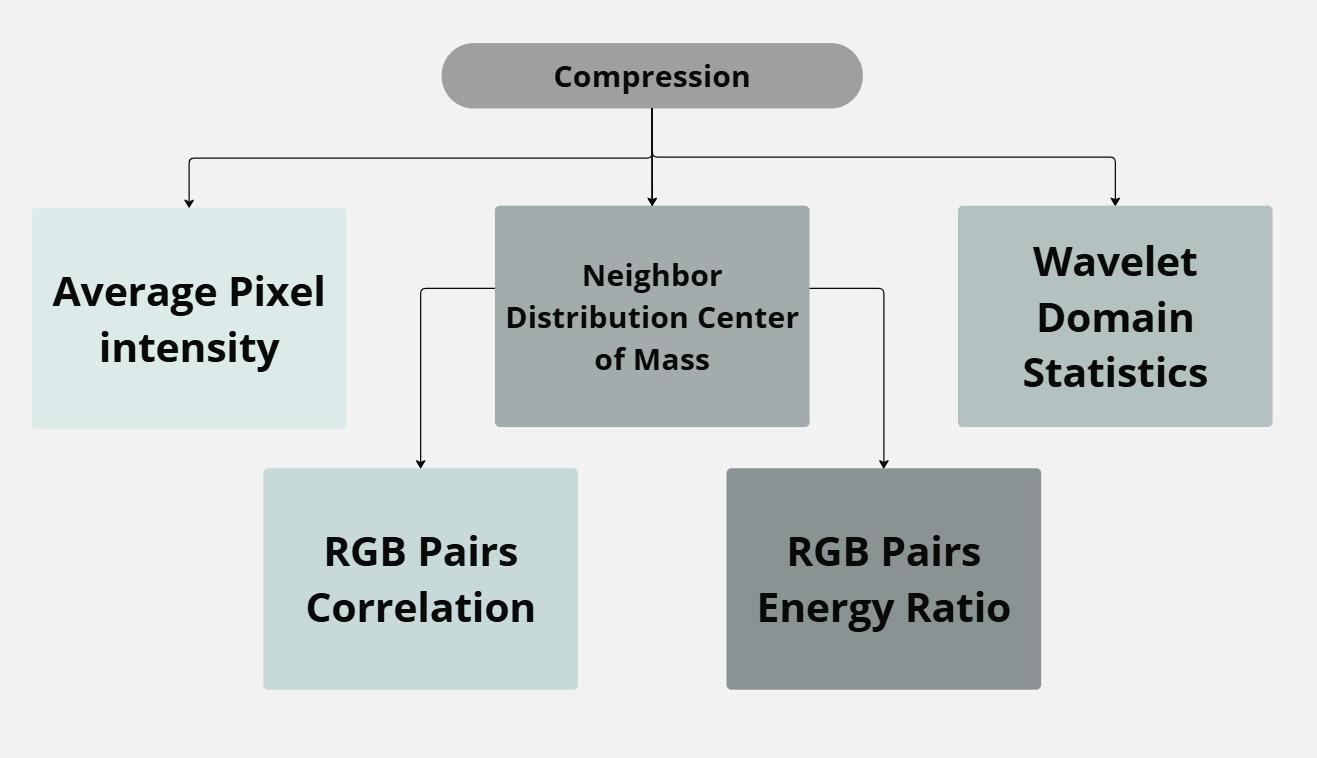 [Speaker Notes: Average Pixel Value: Lossy compression may slightly change pixel intensities, reducing the precision of the average pixel value as a feature.
RGB Pairs Correlation: reduces details may cause the correlation to increase as sharp details usually mean less correlation between the channels
Neighbor Distribution Center of Mass: Quantization during compression reduces the number of unique intensities, making it harder for this feature to accurately capture local variations in intensity.
RGB Pairs Energy Ratio: reduces details cause slight unknown variation.
Wavelet Domain Statistics: Compression prioritize preserving low-frequency information.]
Process of Deducing Camera Source
Analyze the image and extract key features
Classify Using a SVM classifier
1
2
3
Train a SVM classifier on a reference database.
Input the extracted features of the unknown image into the model.
The model predicts the most probable camera source based on its separating hyperplane.
Test accuracy results
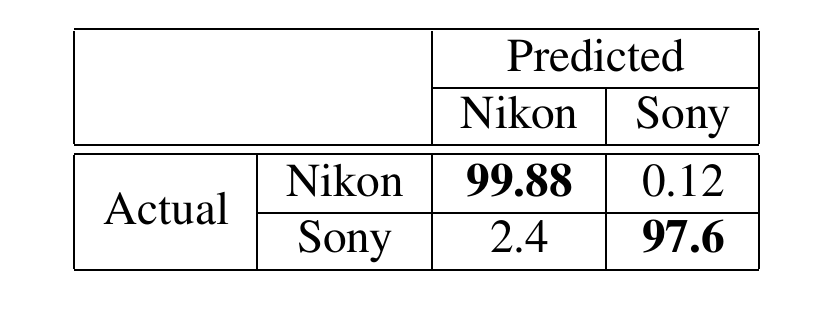 2 cameras case:
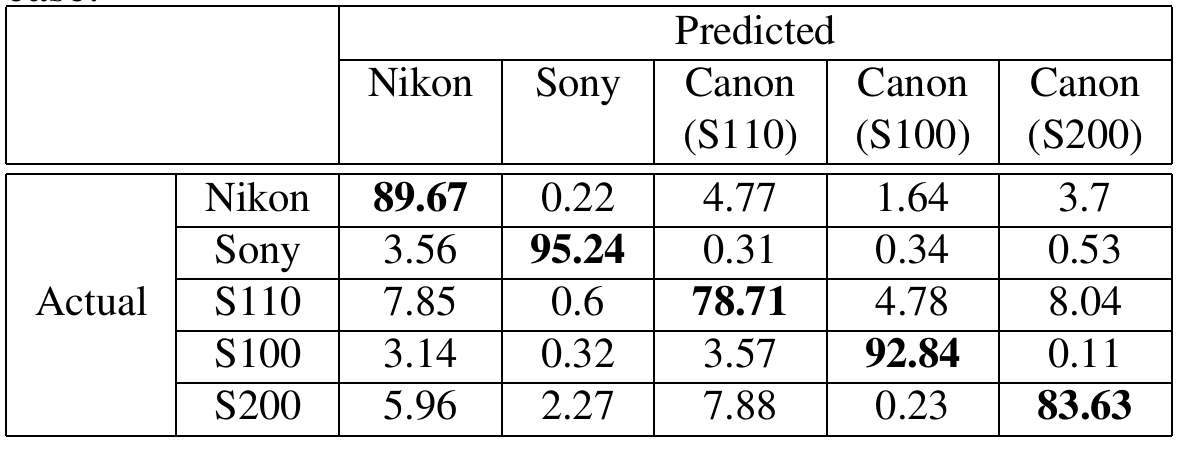 5 cameras case:
Limitations
Sensitive to the camera’s post processing pipeline, any change in one of the post processes can result in a misclassification.
Needs large database of images of different scenery from each camera for the training process.
Cannot detect the source device if it wasn’t
     part of the training process.
We might want to search for an identification
     method that does not depend on the post processes.
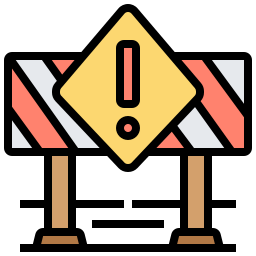 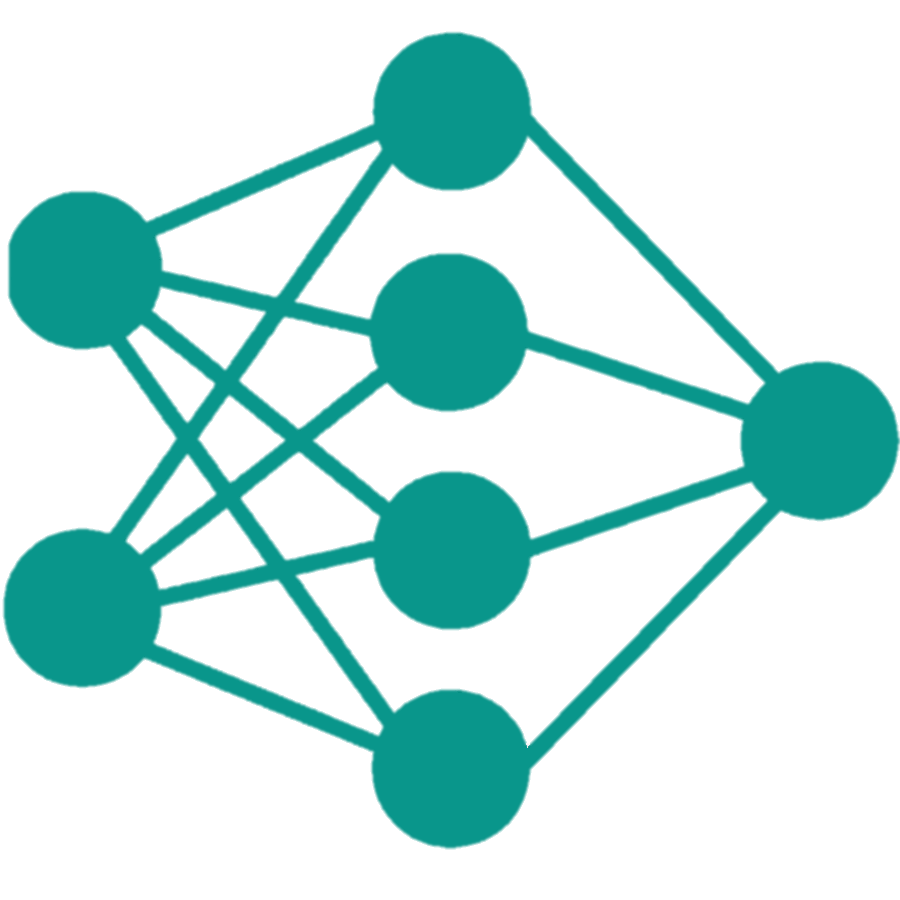 CNN-Based
Source DeviceIdentification
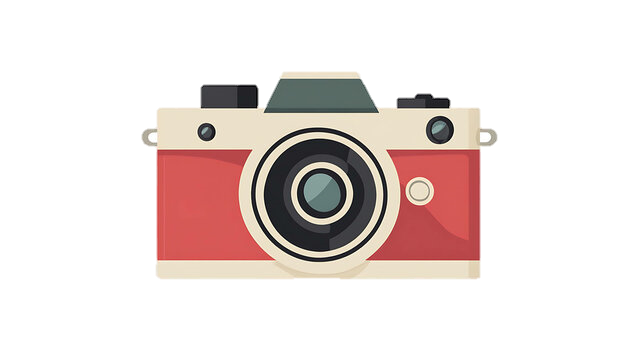 Photo Response Non-Uniformity (PRNU)
Unique pattern noise:
caused by imperfections in the sensor manufacturing process and represents a unique pattern noise associated to a certain device.
Some call it the camera’s fingerprint
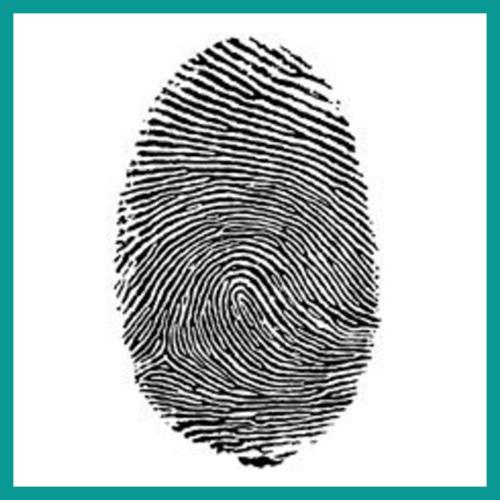 [Speaker Notes: קודם כל, צריכים לדעת מה פירוש המושג  PRNU]
PRNU
Computing PRNU & Noise Residual
Preprocess a set of Images from the same device.
Estimate the Noise Residual W for each image:
𝑾: Noise residual
𝑰: Original image
𝑰’: Denoised image
[Speaker Notes: Preprocess: הסרת רעשים ,]
Noise Residual Example
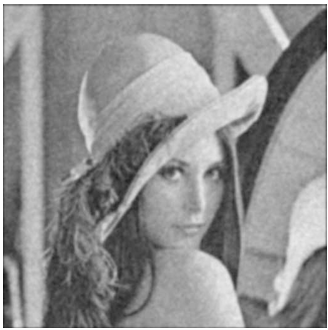 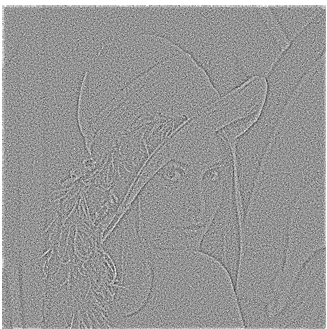 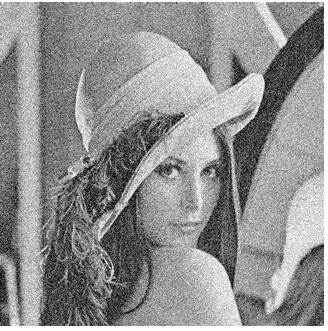 Computing PRNU & Noise Residual
III.   Average the noise residuals:
K: PRNU
𝑾𝒊: Noise residual of image 𝒊 
N: Total number of images.
IV.   Normalize the PRNU pattern so it reflects only the pixel sensitivity variations.
[Speaker Notes: Preprocess: הסרת רעשים , noise residual שאריות הרעש, נרמול הPRNU]
PRNU
Comparing
Denoising and PCE
PRNU estimating
PRNU (Photo Response Non-Uniformity ) Comparing
Denoise the image under test and calculate the peak to correlation energy (PCE)
Compare the image PCE with the sensor fingerprint
Based on set of images from the same device
PRNU Comparing
The problem with the approach:
Computationally expensive
With  the increasing resolution of digital sensors, the search time may become prohibitive even for a moderate fingerprint database.
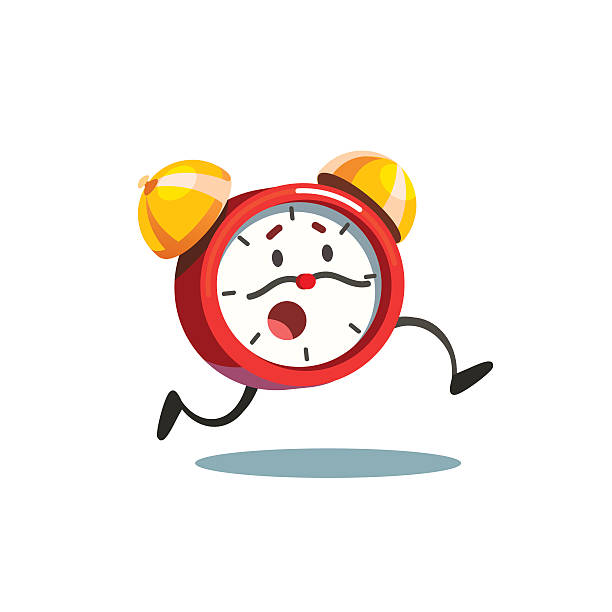 So, what to do?
[Speaker Notes: סיבוכיות לא יעילה בחישוב ה PCE בין רעש התמונה לבסיס התמונה , זמן חישוב ארוך]
Leveraging Convolutional Neural Networks(CNN)
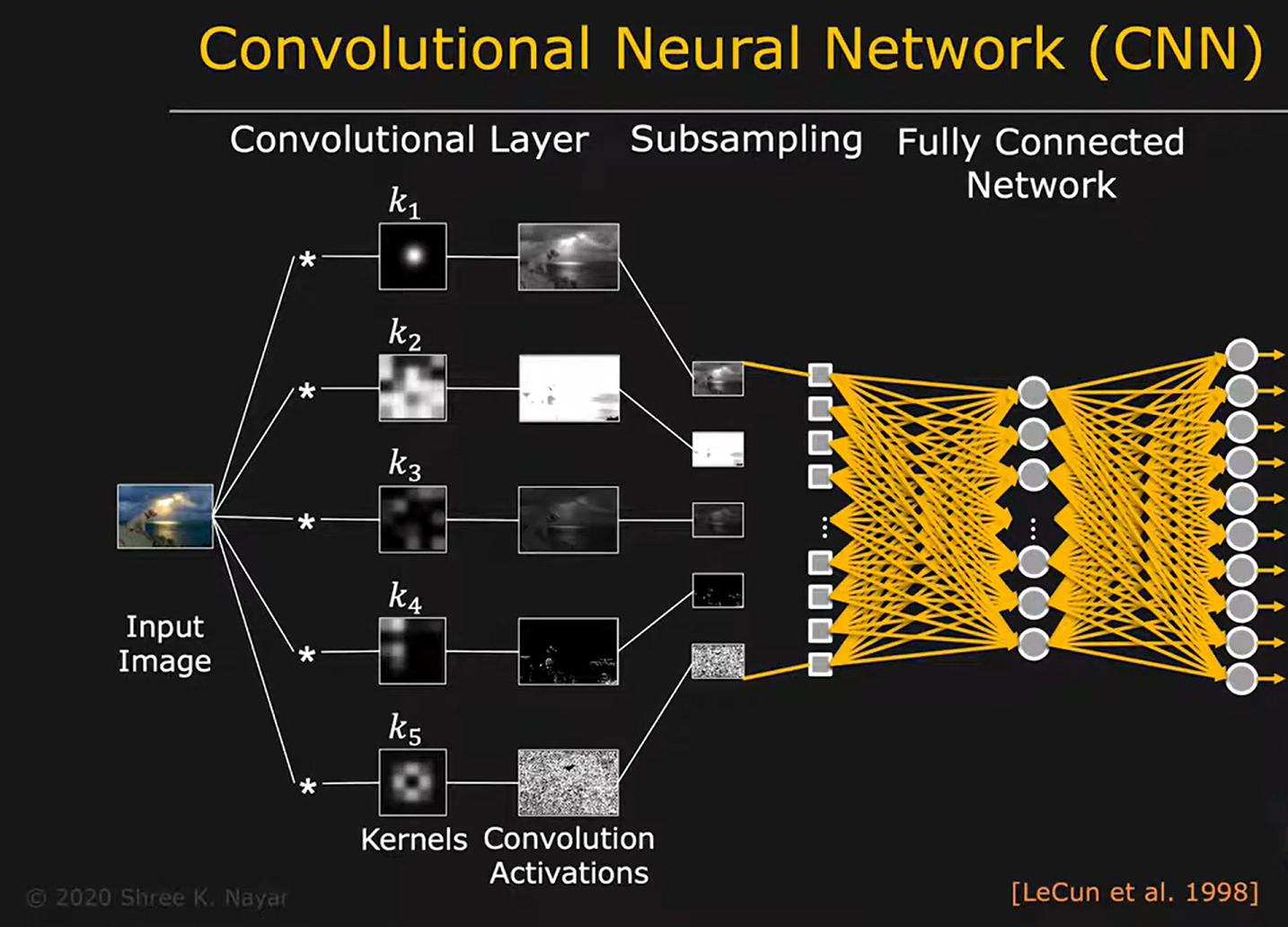 [Speaker Notes: שכבות של קונבולוציות]
Leveraging Convolutional Neural Networks(CNN)
In short:
Replace the PCE test with CNN based method.
Consider only small patches extracted from the estimated PRNUs and the noise residual of the test image.

2 channels (2 inputs to the network), 
3 convolutional layers neural network 
will learn the best way to compare patches.
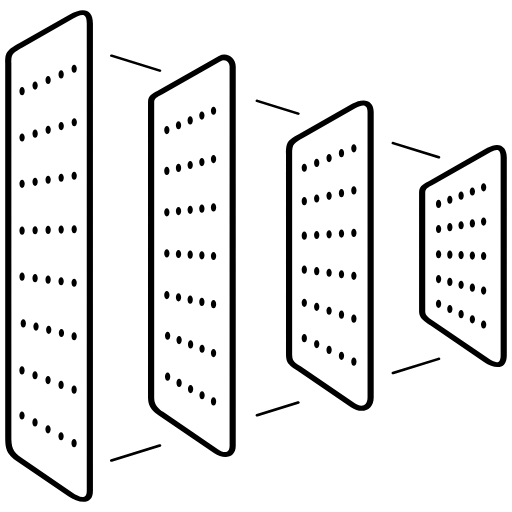 W
K
Architecture
K: Device PRNU estimation
W: Noise residual of given image
P: Size of patches of K and W
Cs: CNN based identification score
	 (similarity measure)
Convolutional layers
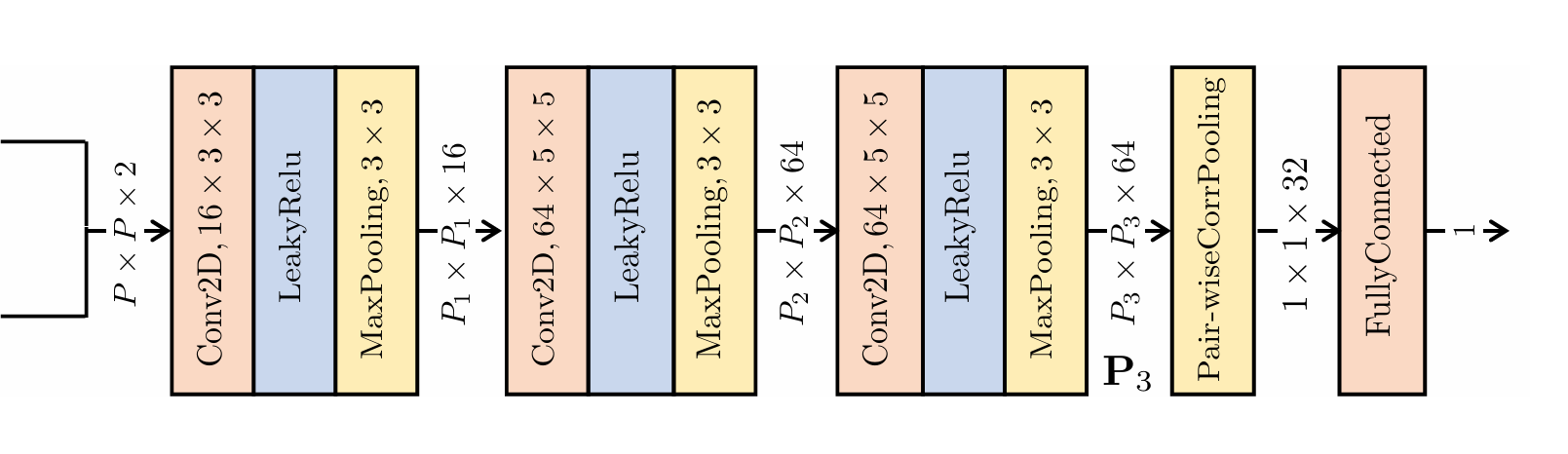 Pair-wise correlation pooling
Output:
Cs
[Speaker Notes: shallow network=fast computations]
Pair-Wise Correlation layer
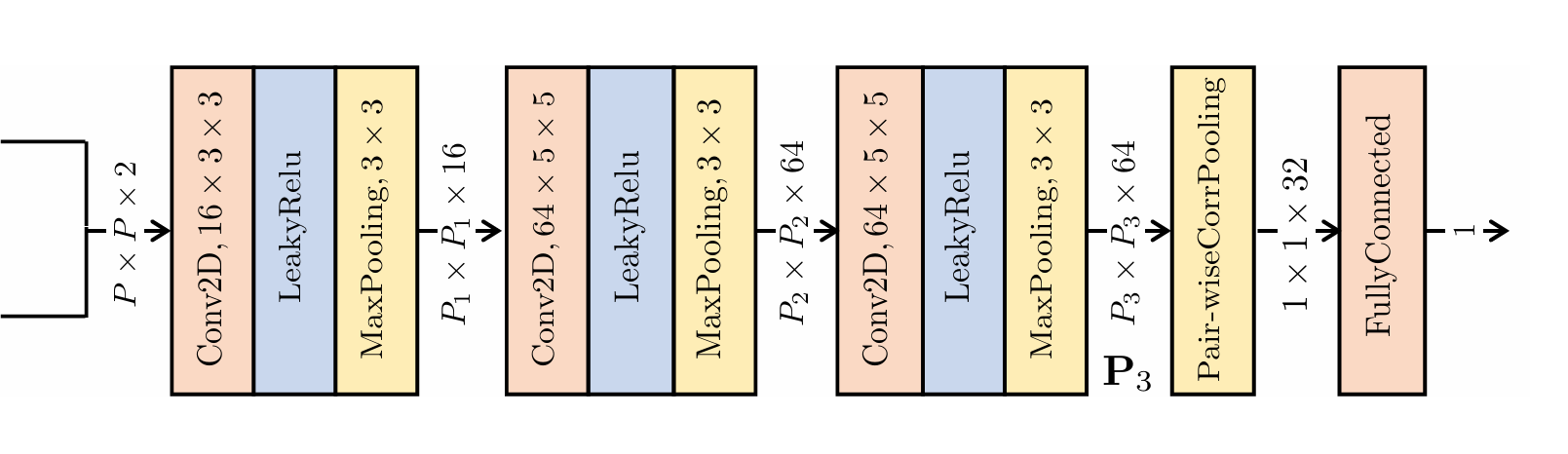 It’s the next layer after the convolutional layers.
Aggregating the inter-feature relationships across spatial dimensions (Pooling).
Computes a correlation between pairs of features.
The main motivation behind this layer is to provide fast computations.
Pair-Wise Correlation layer
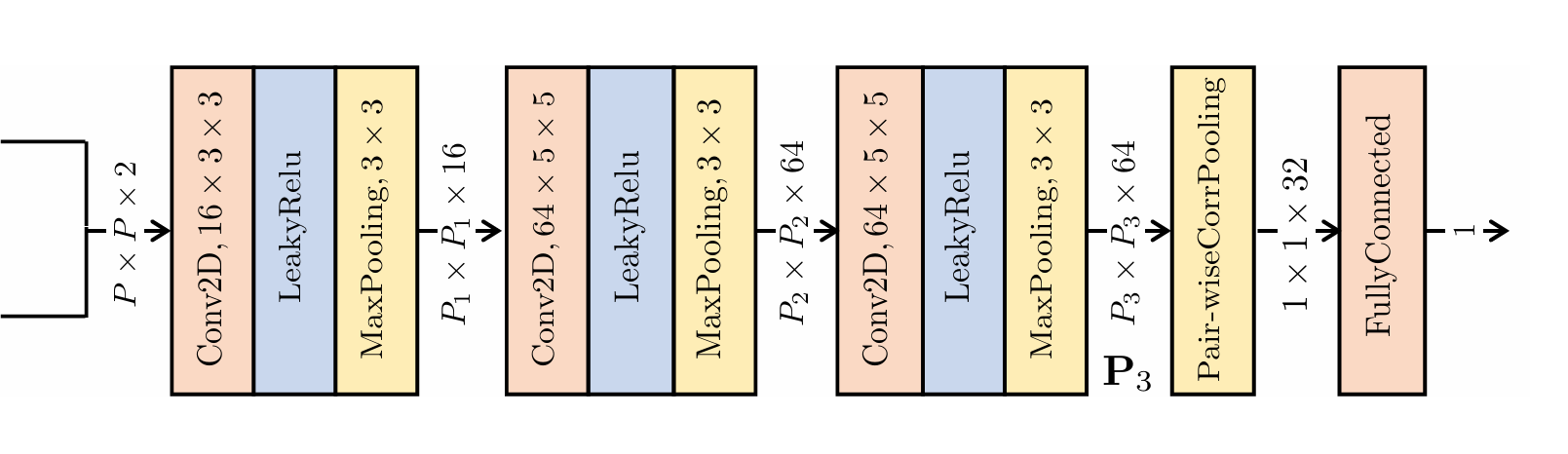 P3: Size of features computed by previous layer.
P4: Output size of the Pair-WiseCorrPooling layer.
n: Channel index.
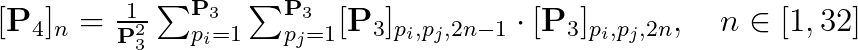 Let’s dive deeper into the method
We define:
d : The device a set of images are coming from
Kd : Device PRNU estimation
W : Noise residual of given image
Cs : CNN based identification score
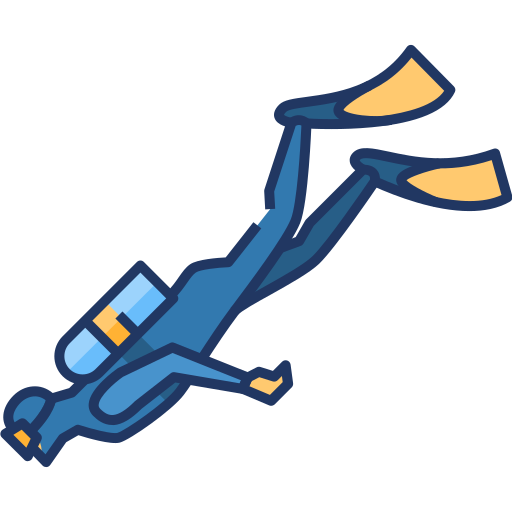 d : The device a set of images are coming from
Kd : Device PRNU estimation
W : Noise residual of given image
Cs : CNN based identification score
Training the network
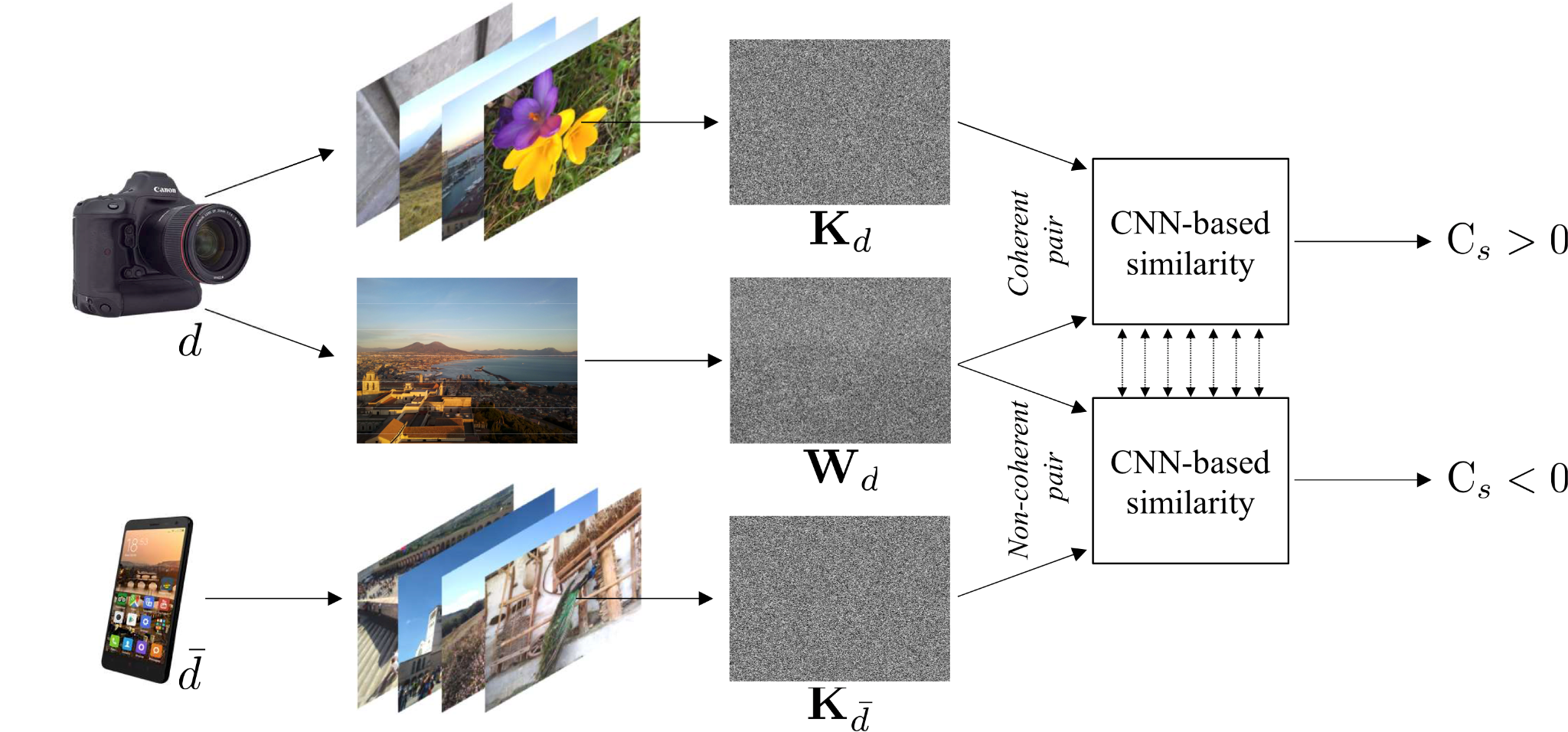 [Speaker Notes: Noise residual = שאריות רעש]
Training the network
Feed the CNN with Kd obtained from a set of images and Wd from the same device.
Do the same for PRNU (Kd) and residue (Wd) of diverse devices.
The network will learn to return high Cs for coherent pair and low for non-coherent ones.
Repeat until accuracy over validation set is maximized.
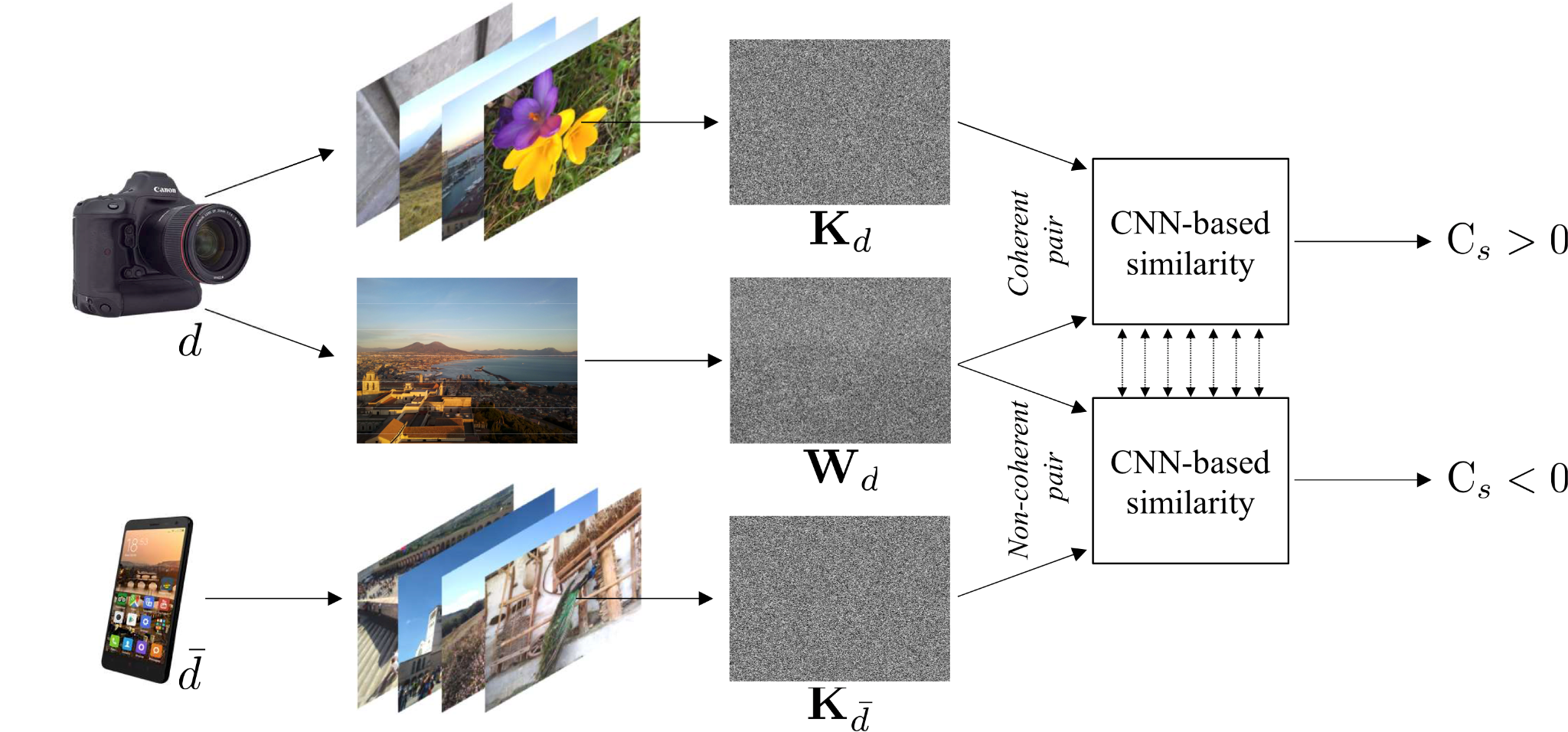 [Speaker Notes: Noise residual = שאריות רעש accuracy= אחוז של שיעור נכון]
Deploying the network
Feed the network with pairs of PRNU and image residue
The right device will give the highest Cs (score).
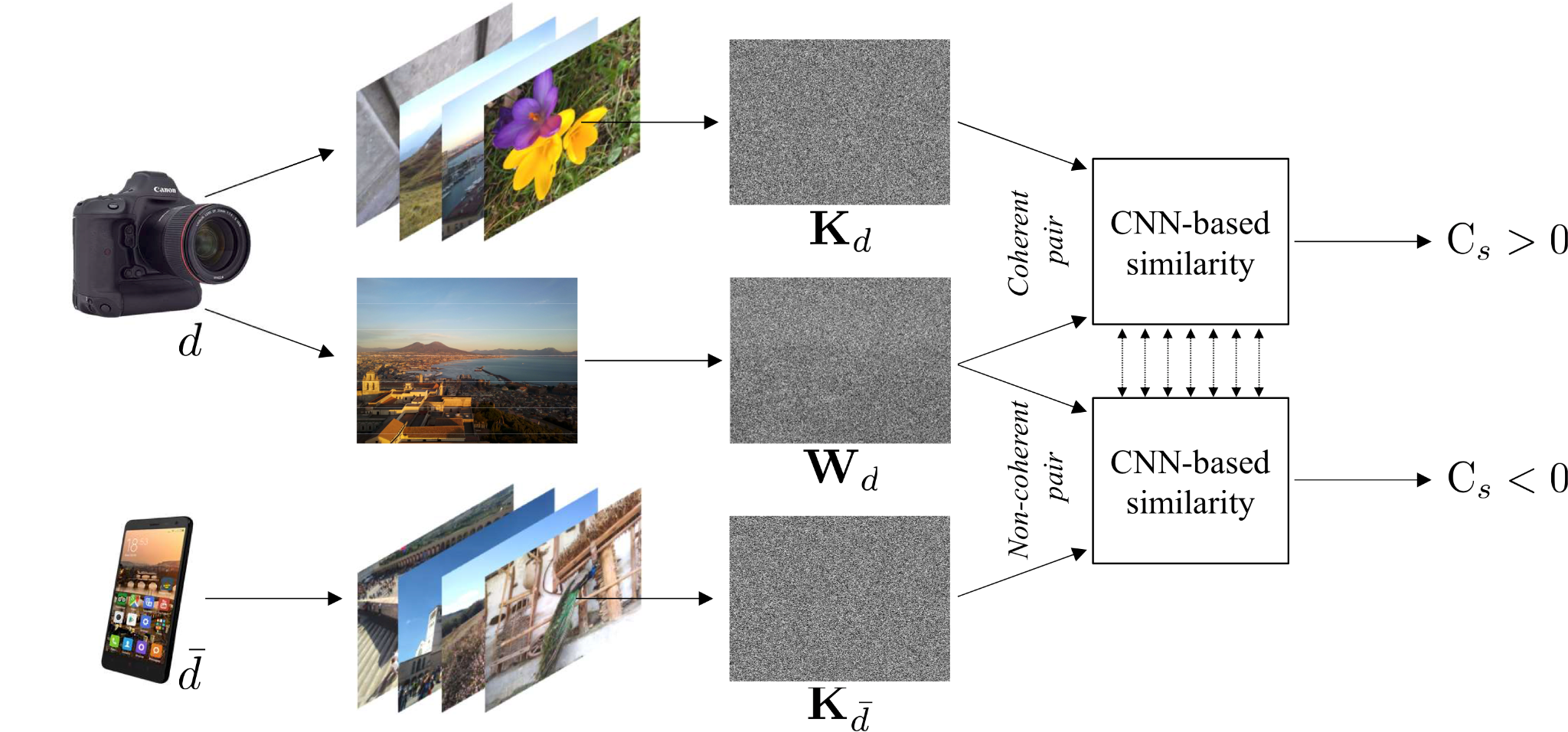 [Speaker Notes: Noise residual = שאריות רעש accuracy= אחוז של שיעור נכון]
Test results
Results of testing the network using traditional  PCE vs using different CNN models.
Acs: Accuracy score (the average fraction of correct predictions per device)
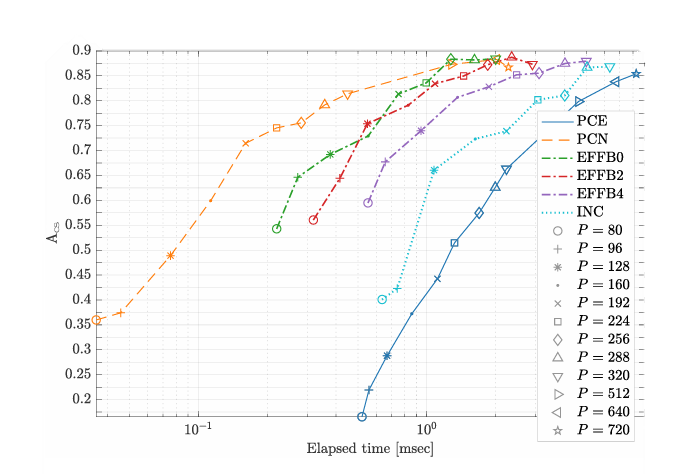 P: Crop size
[Speaker Notes: Noise residual = שאריות רעש accuracy= אחוז של ניחוש נכון]
Test results
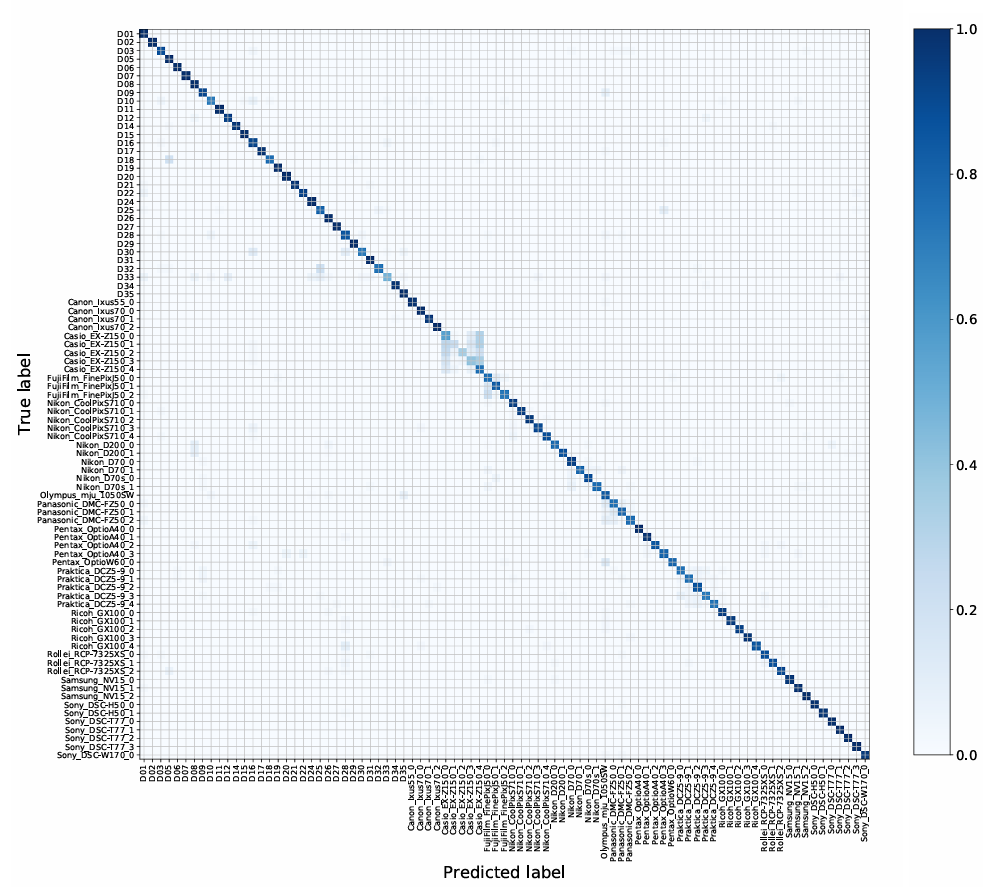 Accuracy results over different devices using CNN model EFFB4 & Crop size P = 288
[Speaker Notes: דגמים שונים של מצלמות, כמה שיותר כהה כמה שיותר מדויק]
Main advantages
Faster & More Accurate than PCE
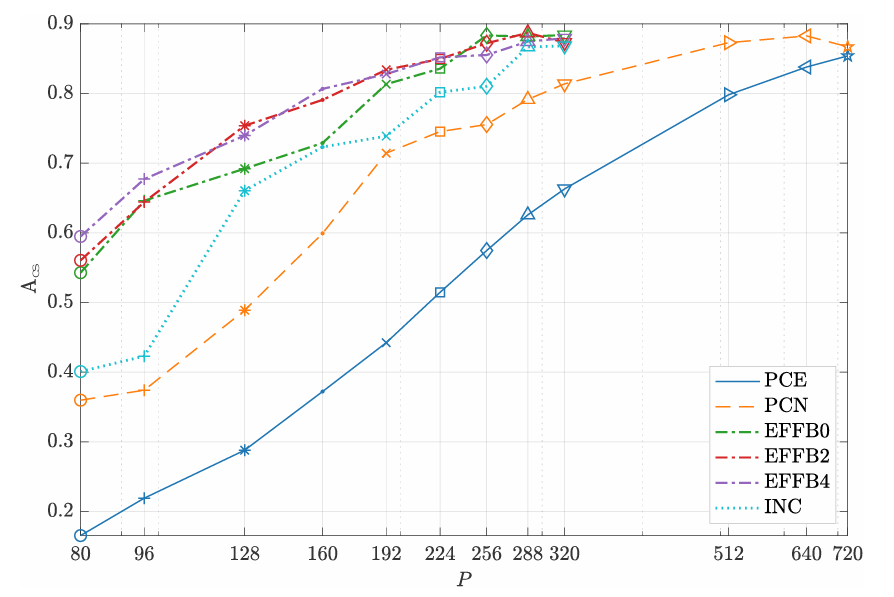 Main advantages
Can be used to compare images and devices even if the device wasn’t part of the training process
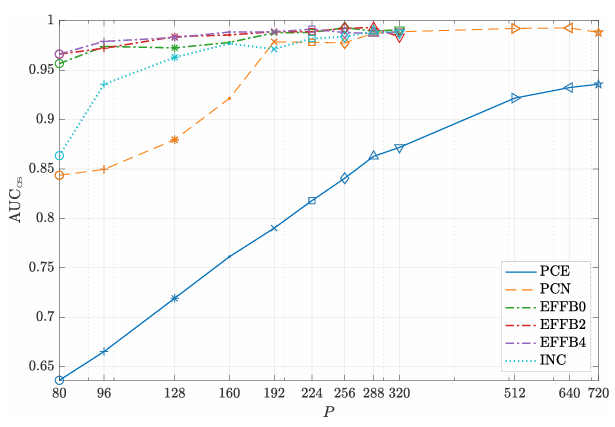 [Speaker Notes: AREA UNDER THE CURVE, A METRIC TO COMPUTE ACCURACY  מדד לחישוב דיוק]
Possible future improvements
Deeper CNNs are currently under investigation for possibly enabling to achieve even better accuracy.
But could cost with processing time.
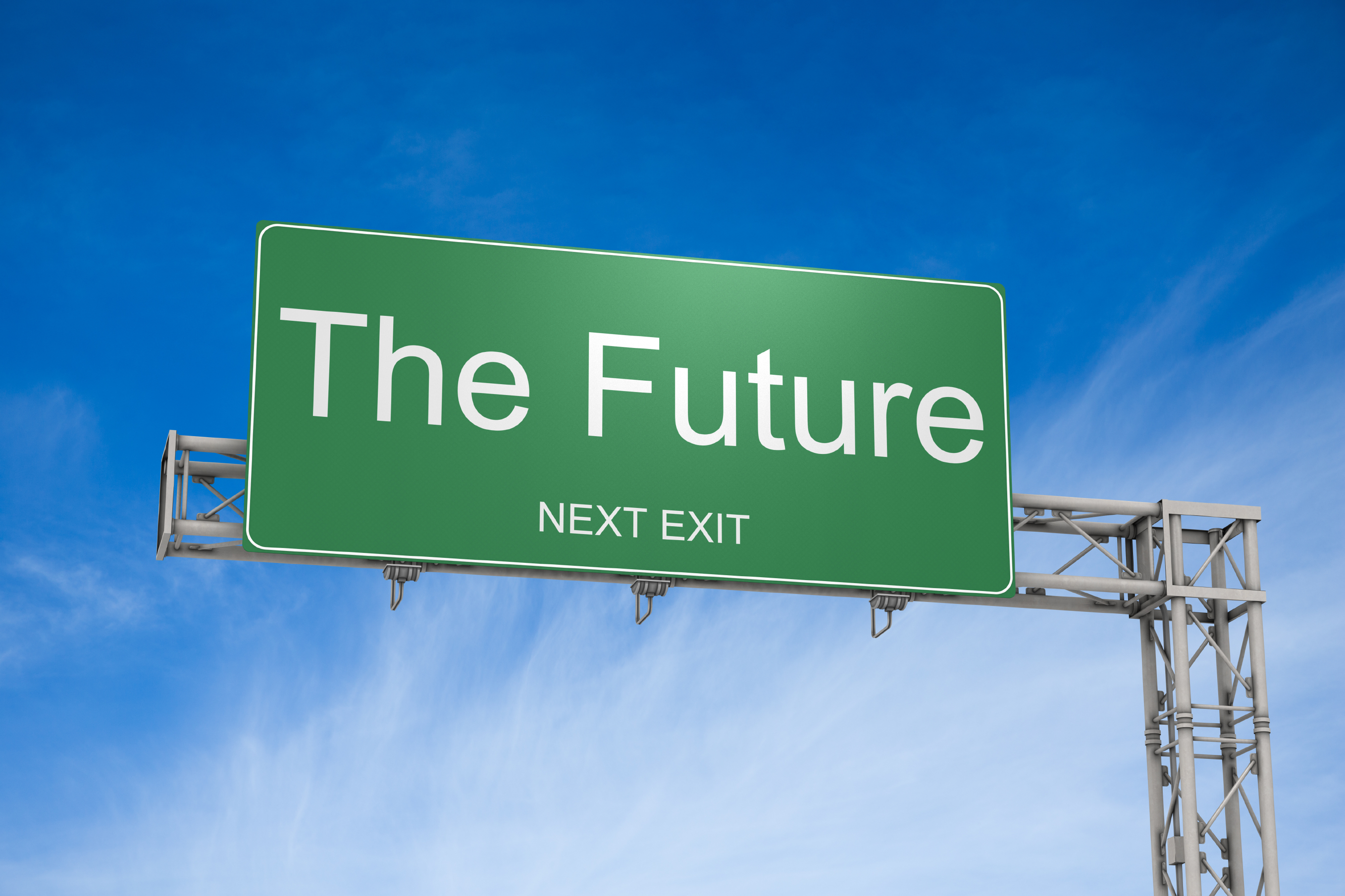 [Speaker Notes: צריך לקחת בחשבון שזמן החישוב יכול לעלות אז צריך לחשוב על איזון בין]
Summary
Defining the Camera/Source Identification problem and its importance in real life.
Identifying source device with SVM Classification And Image Features, while assuming camera post processing pipeline mostly doesn’t change.
Otherwise we can use CNN ->
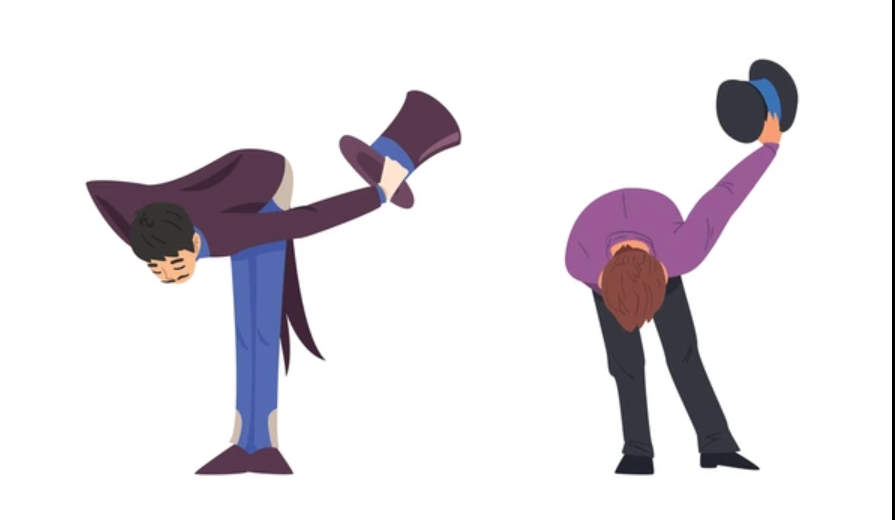 [Speaker Notes: פונקציית דמיון, מינוף,  סי אן אן המבוסס על שני ערוצים]
Summary
Providing fast solution to the image device identification problem with Machine learning.
Leveraging CNN by using 2-channel-based CNN, able to learn the best similarity function for source device identification.
Revealing the pros of CNN 
     compared to other methods.
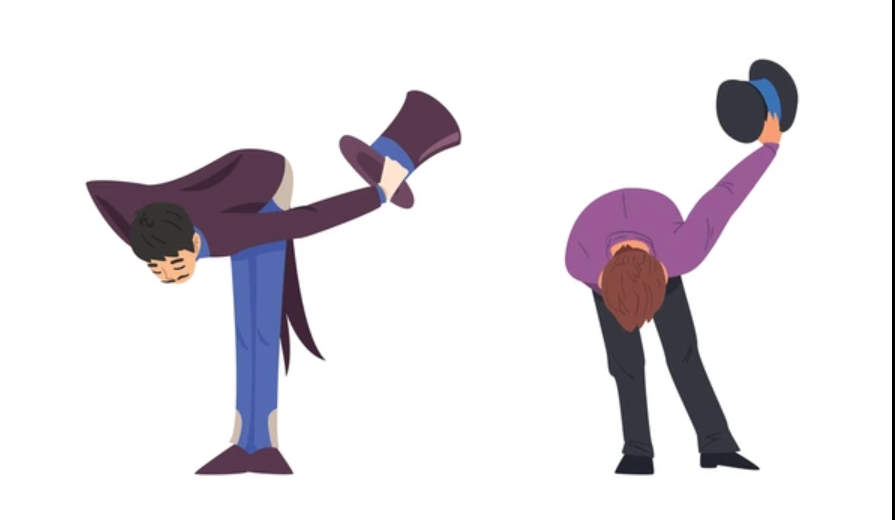 [Speaker Notes: פונקציית דמיון, מינוף,  סי אן אן המבוסס על שני ערוצים]
References and Sources
https://github.com/polimi-ispl/cnn-fast-sdi?tab=readme-ov-file
CNN-based fast source device identification
Example Applications | Neural Networks
Best Camera to Buy in 2024 - CNET
Flickr
Flickr
Fingerprint
PRNU video
Youtube
The Unknown Photographer
Adobe Stock
PNGegg
M. Kharrazi, H. T. Sencar, and N. Memon, “Blind source camera identification,” International Conference on Image Processing, pp. 709–712, 2004.
Polikar, R. (1996). The wavelet tutorial second edition part i. Fundamental Concepts & An Overview of The Wavelet Theory.‏
Nwokeji, C. E., Sheikh-Akbari, A., Gorbenko, A., & Mporas, I. (2024). Source Camera Identification Techniques: A Survey. Journal of Imaging, 10(2), 31.‏
Defective pixel
Formats
The use of residuals in denoising images
Future
Time running out
Limitations
Agenda 
CNN
Diver
summary pic